Heuristique de Placement et Chainage de Fonction de Services décomposées en micro-services
Hichem MAGNOUCHE* – Caroline PRODHON* – Guillaume DOYEN**
*Université de Technologie de Troyes, France
**IMT Atlantique-Rennes, France
ROADEF 2023
Optimisation dans les réseaux télécom
23/02/2023 – Rennes
Sommaire
Services à très faible latence et approche micro-services

Revue de littérature : heuristiques de placement et de chainage de VNF

Présentation de l’heuristique et analyse des résultats de tests 

Synthèse et travaux futurs
2
Sommaire
Services à très faible latence et approche micro-services

Revue de littérature : heuristiques de placement et de chainage de VNF

Présentation de l’heuristique et analyse des résultats de tests 

Synthèse et travaux futurs
3
Services à très faible latence et approche micro-services
Utilisation croissante de services à très faible latence
Temps de transit limité dans l'infrastructure du réseau
Différentes façons de réduire la latence
Réduire les délais d'attente
Optimisation du chaînage et du placement des fonctions réseau
Décomposition de VNF en micro-services
SFC avec une approche de VNF monolithiques
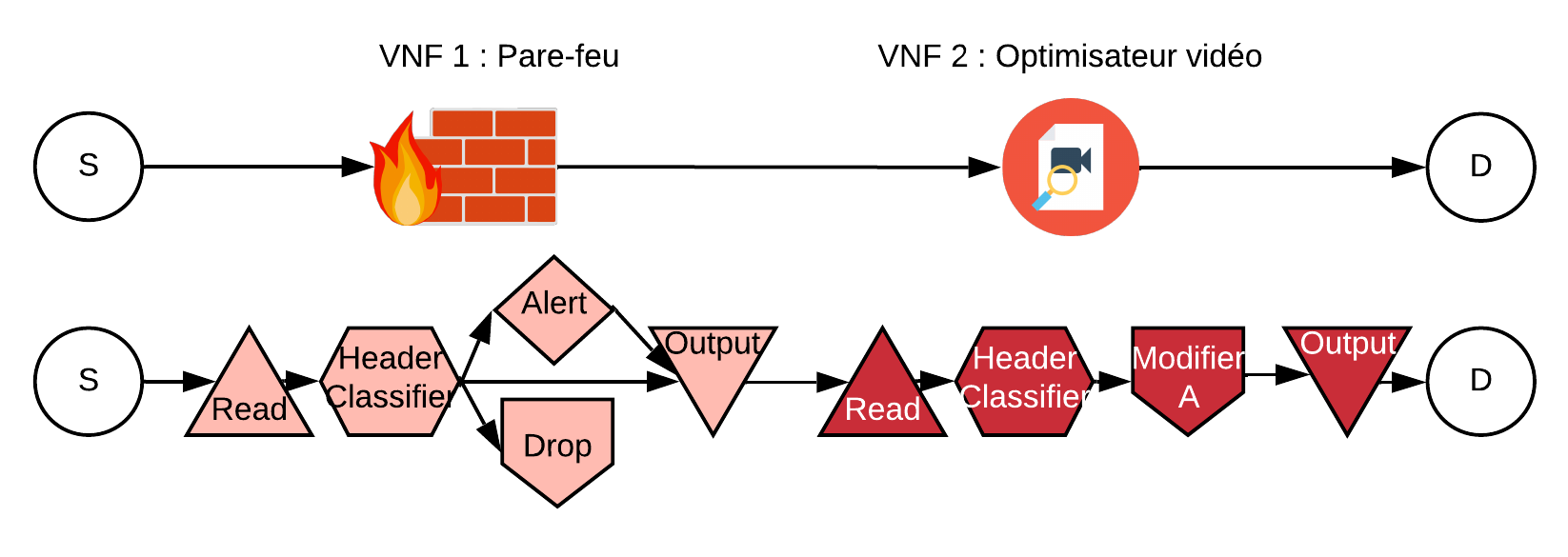 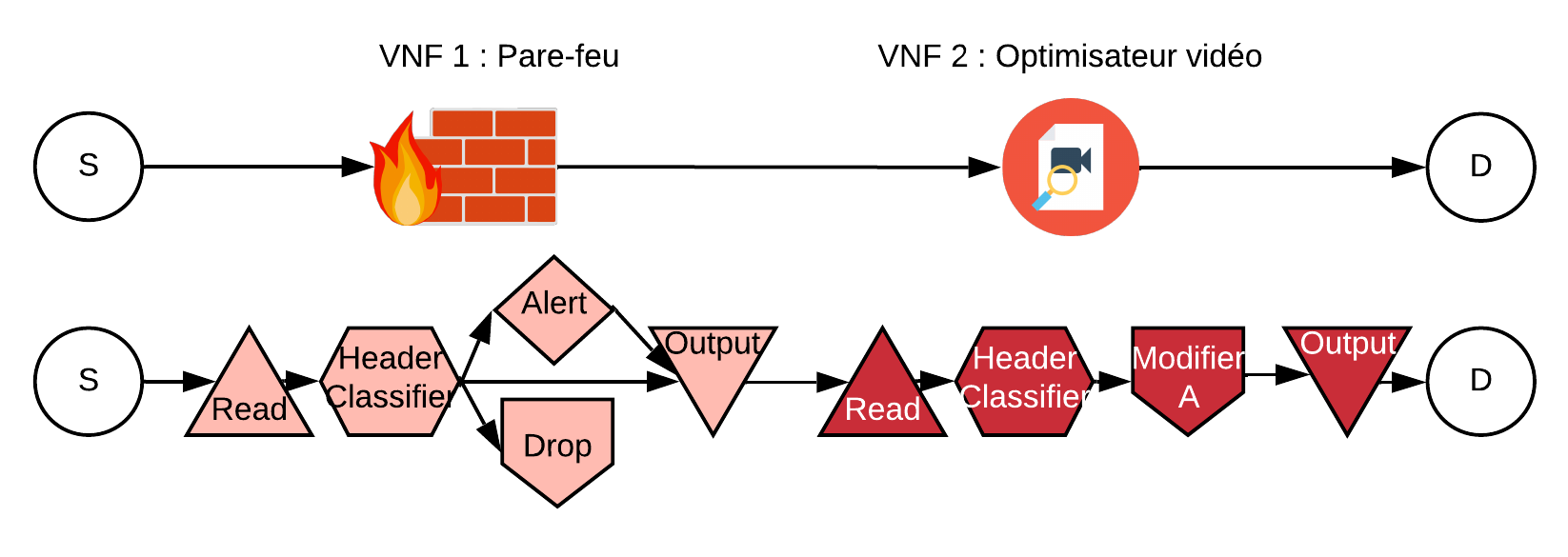 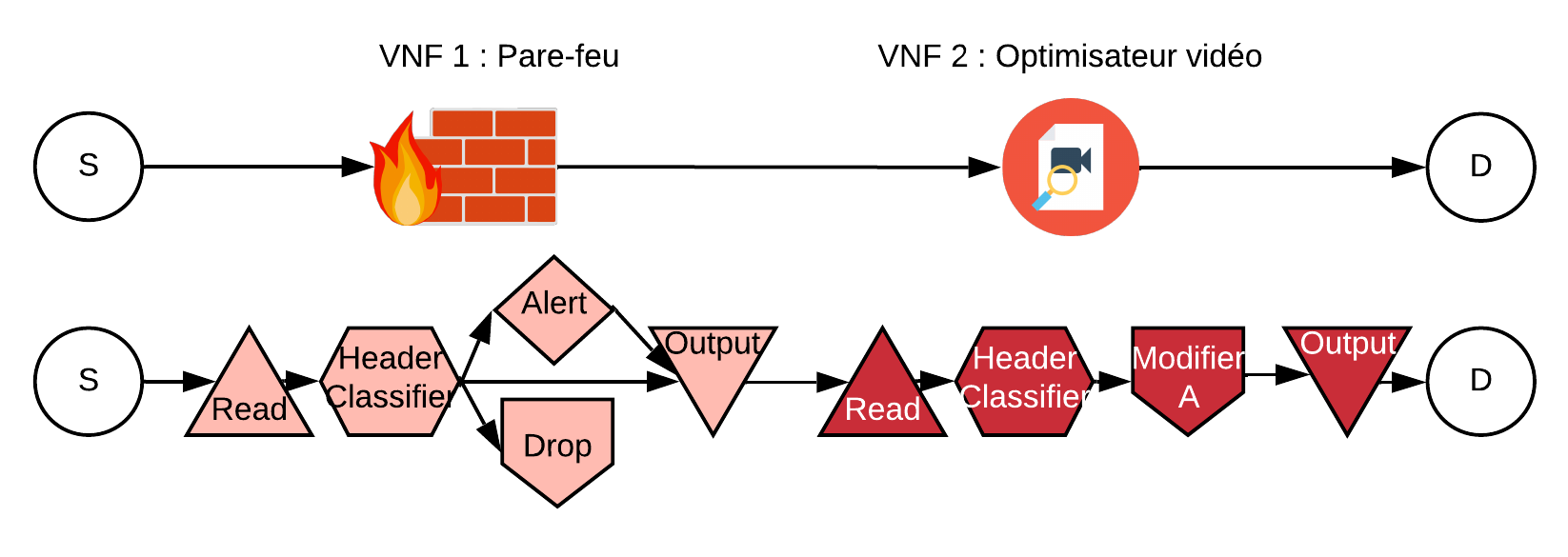 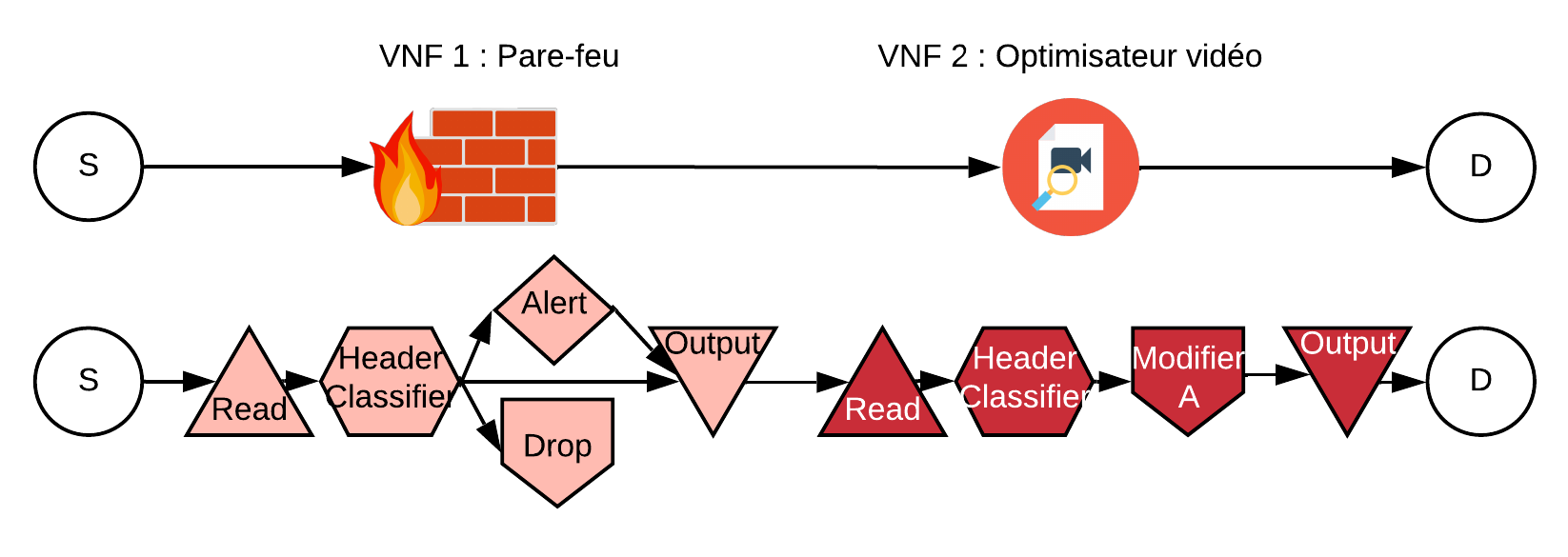 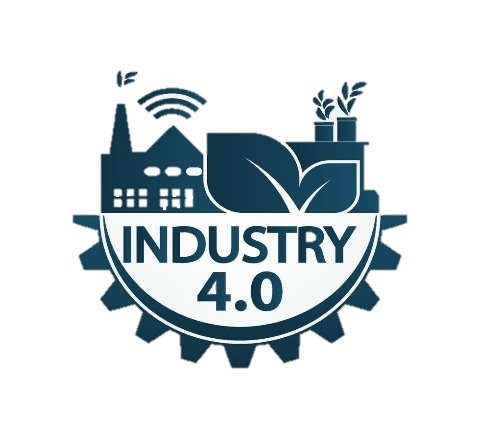 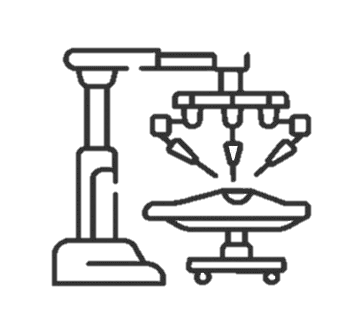 Firewall
Optimizer video
Header 
Modifier
Payload Modifier
Industrie 4.0
0-10ms
Output
Téléchirugie
< 1ms
Classifier
Read
Classifier
Read
Output
Alert
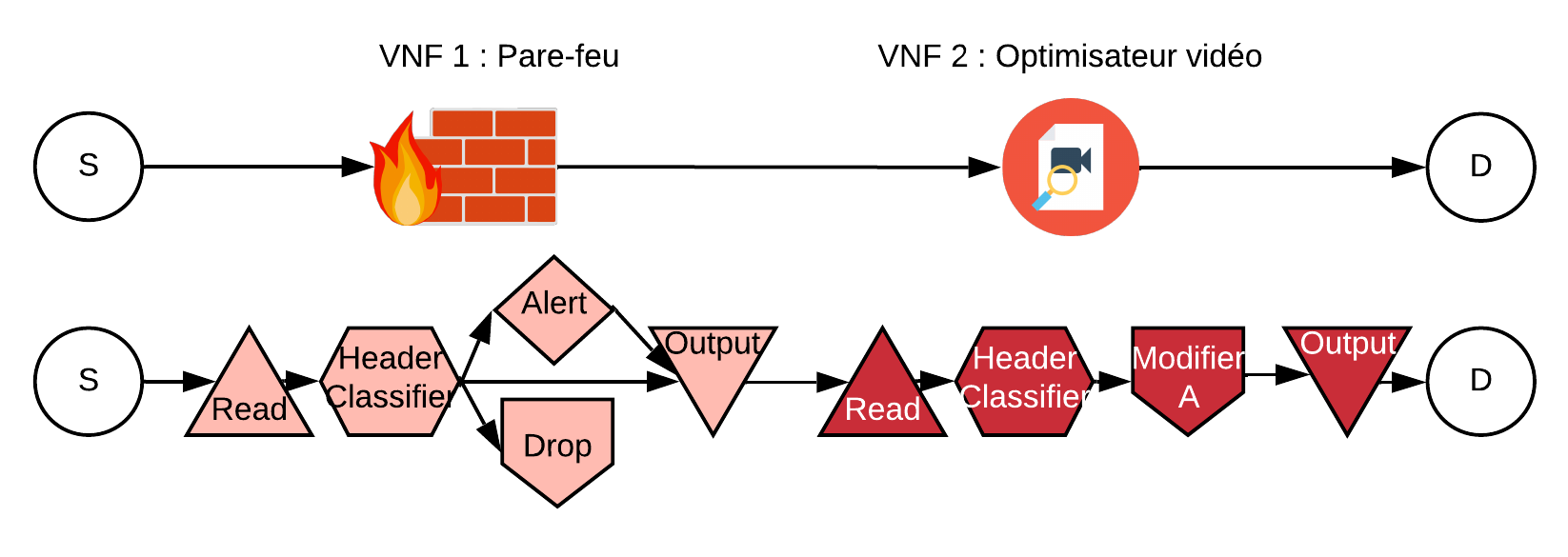 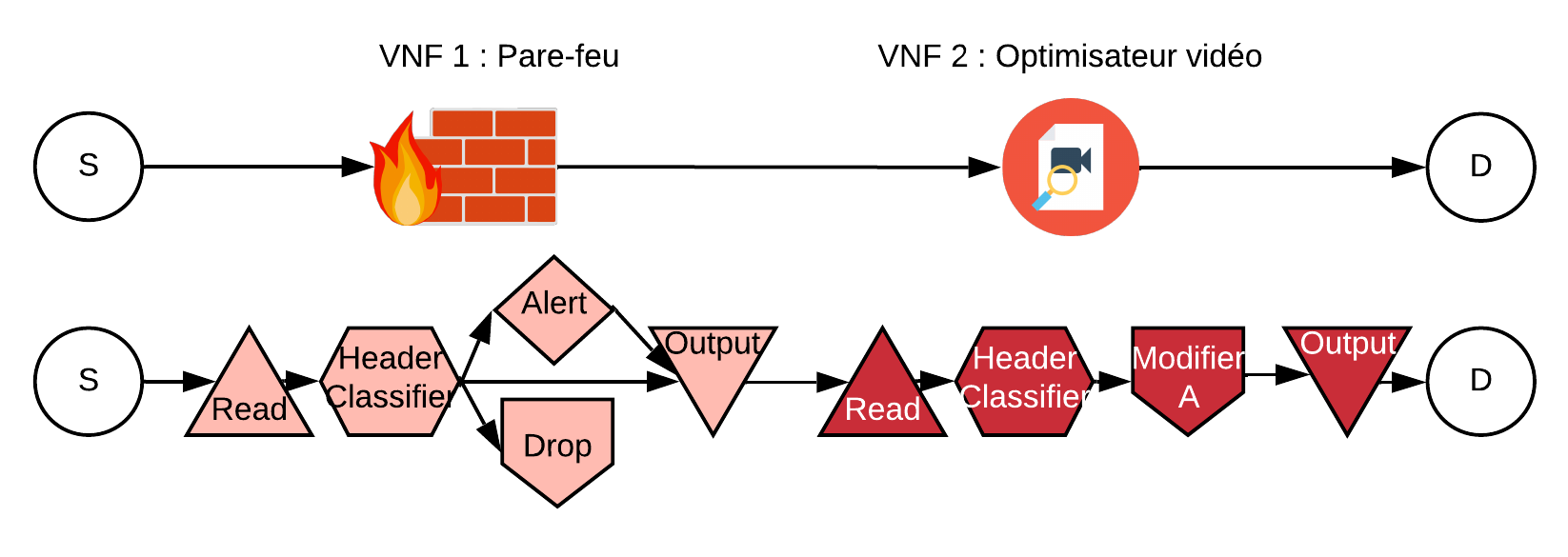 SFC avec une approche par micro-services
4
[Speaker Notes: And our work is based on these last two items jointly. Because the existing literature treats each of the items independently which has some limits]
Services à très faible latence et approche micro-services
Utilisation croissante de services à très faible latence
Temps de transit limité dans l'infrastructure du réseau
Différentes façons de réduire la latence
Réduire les délais d'attente
Optimisation du chaînage et du placement des fonctions réseau
Décomposition de VNF en micro-services
SFC avec une approche de VNF monolithiques




SFC avec une approche par micro-services
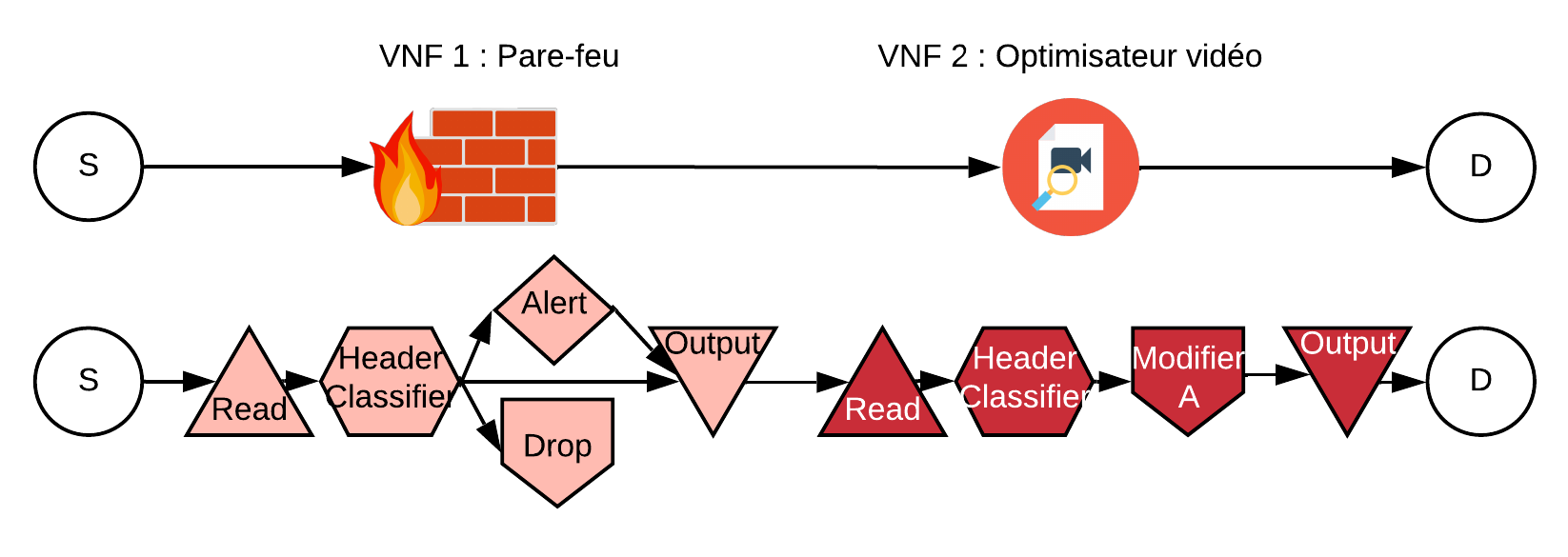 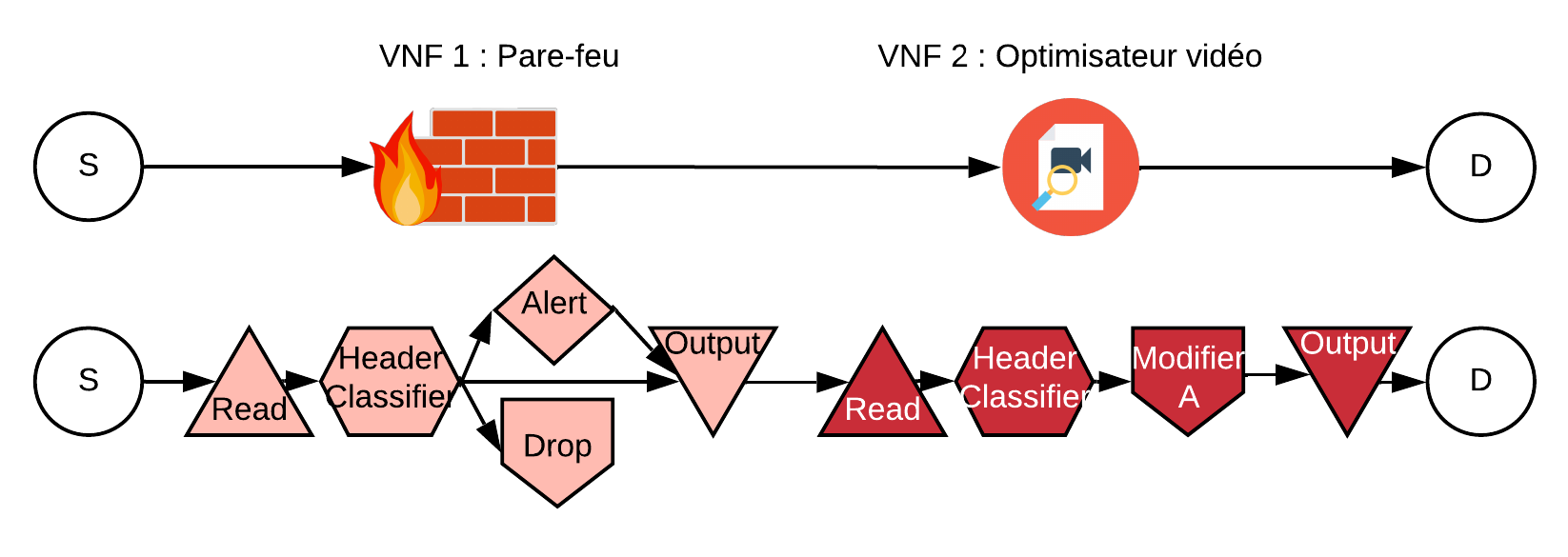 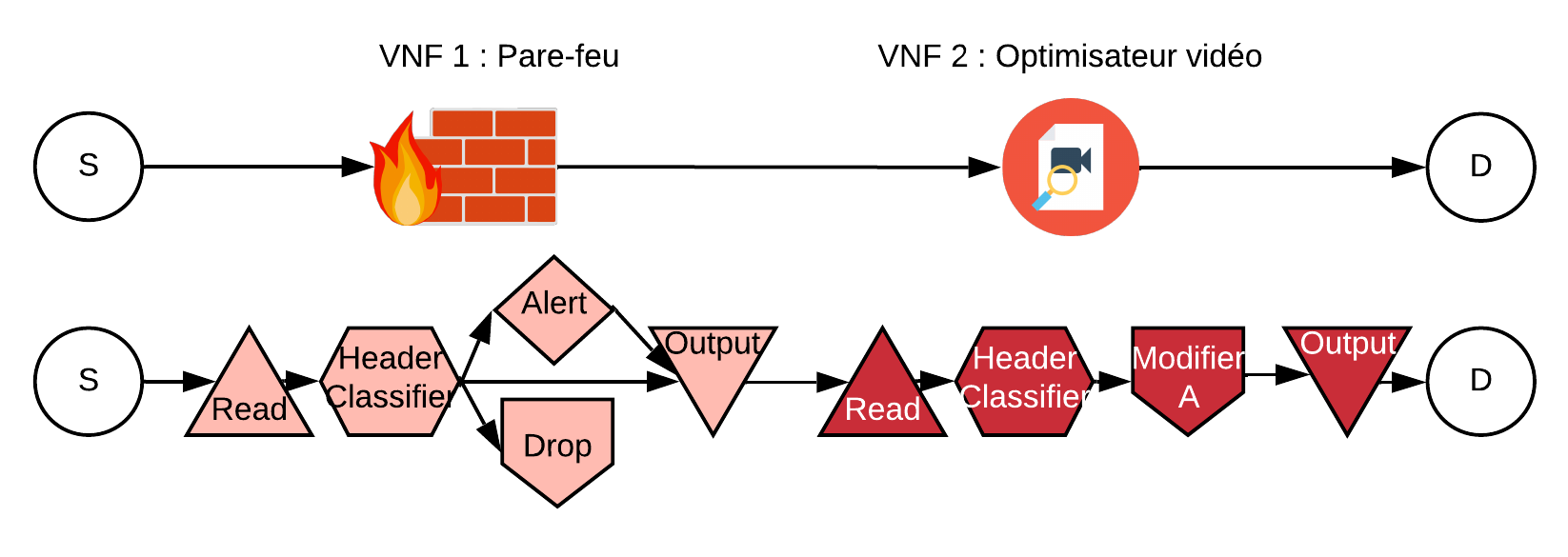 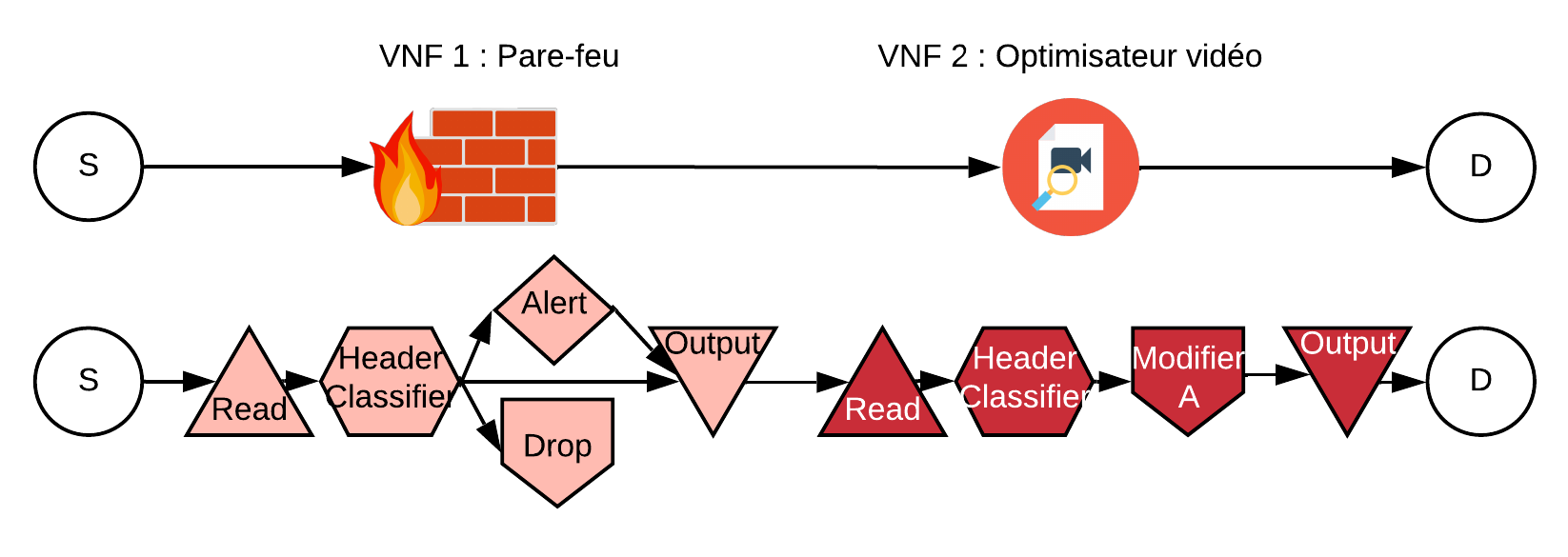 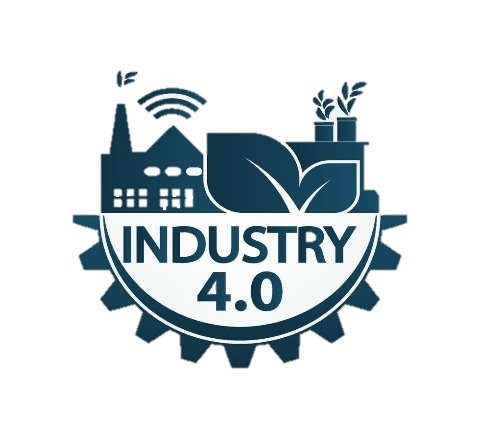 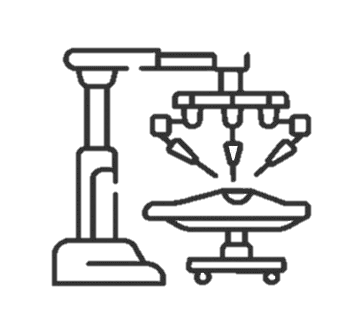 Firewall
Optimizer video
Header 
Modifier
Payload Modifier
Industrie 4.0
0-10ms
Output
Téléchirugie
< 1ms
Read
Classifier
Alert
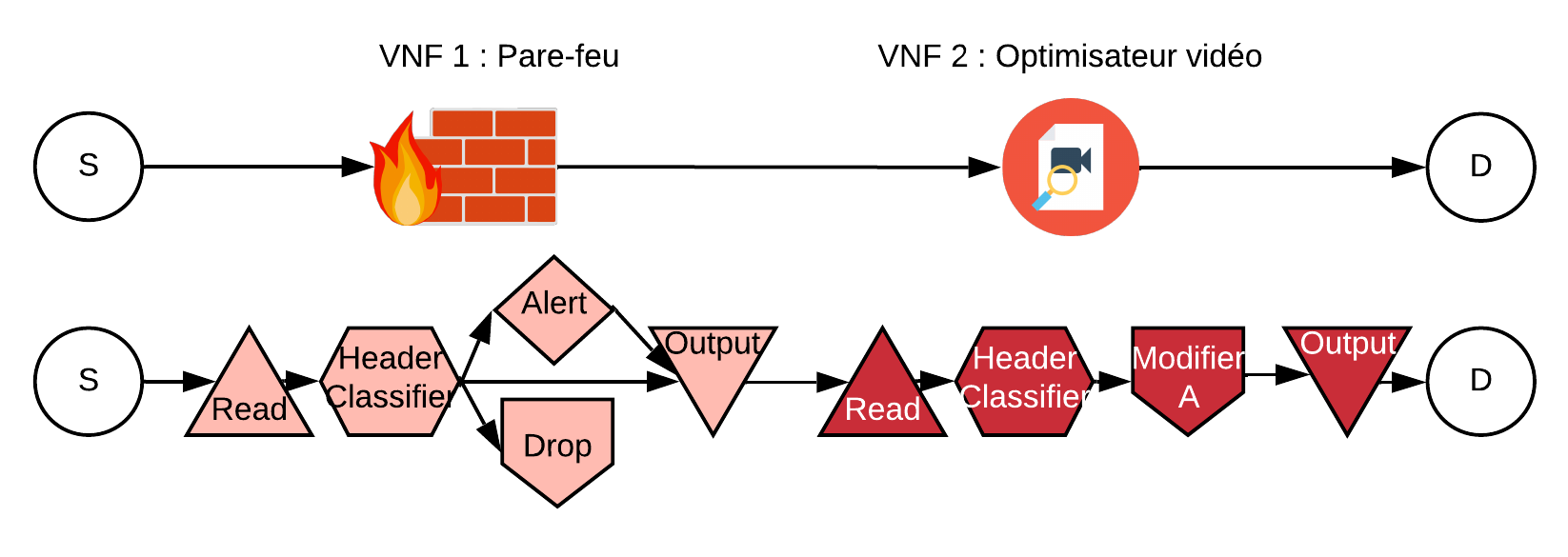 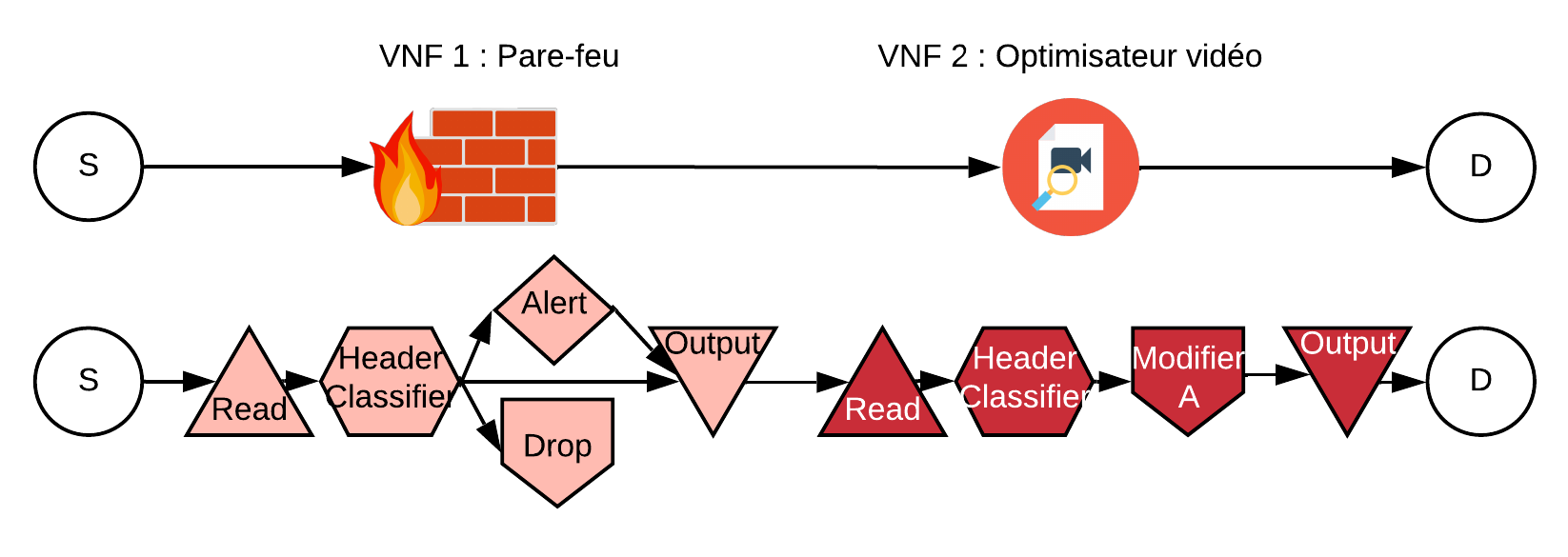 5
[Speaker Notes: And our work is based on these last two items jointly. Because the existing literature treats each of the items independently which has some limits]
Notre approche exacte de placement et de chainage
Approche proposée [1][2]
1 Prétraitement
2 Déploiement
Algorithme de prétraitement
SFC
Tableau Parallélisme 
Tableau mutualisation
SFC mutualisée et pré-parallélisée
MILP de placement et de chainage
Placement et chaînage optimisé
Configuration du réseau
Le prétraitement permet 
La mutualisation des micro-services
Suppression des micro-services redondants : encapsulation et dé-encapsulation
Détection des micro-services parallélisables
Le MILP permet 
Le placement et le chainage des micro-services
La gestion de la parallélisation des micro-services
[1] H. Magnouche, G. Doyen and C. Prodhon, "Leveraging Micro-Services for Ultra-Low Latency: An optimization Model for Service Function Chains Placement," 2022 IEEE 8th International Conference on Network Softwarization (NetSoft), Milan, Italy, 2022, pp. 198-206, doi: 10.1109/NetSoft54395.2022.9844040.
[2] H. Magnouche, G. Doyen and C. Prodhon, "A Fair Approach for Micro-Services Function Chains Placement in Ultra-Low Latency Services" 2022 IEEE Transactions on Network and Service Management (Under revision)
6
Limite et problématique
Bénéfices 
Gain d’espace avec la réduction de la longueur totale des SFC : mutualisation et parallélisme
Meilleur taux de déploiement comparée à une approche monolithique
Latence réduite (moy 30%) comparée à une approche monolithique

Limite
Temps de calcul 
En moyenne 2-3h pour une instance de petite taille
20 nœuds 
50 SFC

Problématique
 Développer une méthode qui propose des solutions en un temps acceptable
7
[Speaker Notes: In order to try answering these challenges we move directly to the state of the art.]
Sommaire
Services à très faible latence et approche micro-services

Revue de littérature : heuristiques de placement et de chainage de VNF

Présentation de l’heuristique et analyse des résultats de tests 

Synthèse et travaux futurs
8
Heuristique de placement et de chainage de VNF
Dans la littérature il existe un nombre important d’heuristiques permettant la résolution de la problématique de placement et de chainage de VNF[2]
[3, 4] Proposent des heuristiques se basant sur l’algorithme de Dijkstra
Calcul du plus court chemin (Djikstra) 
Déploient du maximum de VNF jusqu’à saturation du chemin
[3] Suppression des nœuds saturés et re-calcul du plus court chemin 
[4] Suppression de l’arc avec le plus de latence et re-calcul du plus court chemin
Le parallélisme n’est pas mis à profit 
Le calcul d’un plus court chemin secondaire n’est pas calculé d’une manière optimale
[5] Propose une Modélisation de la problématique sous forme de graphe à plusieurs niveaux 
Chaque niveau représente un déploiement d’une VNF
S’inspire de l’algorithme de Viterbi [6] afin de réaliser le déploiement
Le parallélisme n’est pas connu avant le déploiement ce qui rend difficile la détermination du nombre de niveaux
[2] Jie Sun, Yi Zhang, Feng Liu, Huandong Wang, Xiaojian Xu, Yong Li, “A survey on the placement of virtual network functions”, Journal of Network and Computer Applications, Volume 202, 2022 
[3] A. Hirwe and K. Kataoka, "LightChain: A lightweight optimisation of VNF placement for service chaining in NFV," 2016 IEEE NetSoft Conference and Workshops (NetSoft), 2016, pp. 33-37
[4] : Gadre, Akshay & Anbiah, Anix & Sivalingam, Krishna. (2018). Centralized approaches for virtual network function placement in SDN-enabled networks. EURASIP Journal on Wireless Communications and Networking. 2018
[5] F. Bari, S. R. Chowdhury, R. Ahmed, R. Boutaba and O. C. M. B. Duarte, "Orchestrating Virtualized Network Functions," in IEEE Transactions on Network and Service Management, vol. 13, no. 4, pp. 725-739, Dec. 2016
[6] G. D. Forney, "The viterbi algorithm," in Proceedings of the IEEE, vol. 61, no. 3, pp. 268-278, March 1973.
9
Synthèse de la revue de littérature
Une approche en deux étapes se dégage de la revue de littérature
Exemple : calcul du plus court chemin puis placement et chainage

Les méthodes issues de l’état de l’art sont applicables au placement et chainage des micro-services 
Ne tirent pas profit de la caractéristique de parallélisme des micro-services qui est cruciale 
La décomposition « brute » de VNF en micro-services dégrade la latence des SFC 

Nous proposons donc de développer une heuristique dédiée au micro-services 
Génère des solutions « correctes » en un temps acceptable
Gère le parallélisme qui est une forte composante des micro-services 
Utilise une méthode optimale pour le calcul des k plus courts chemins [7]
[7] Eppstein, D. (1994). Finding the k shortest paths. UC Irvine: Donald Bren School of Information and Computer Sciences.
10
Sommaire
Services à très faible latence et approche micro-services

Revue de littérature : heuristiques de placement et de chainage de VNF

Présentation de l’heuristique et analyse des résultats de tests 

Synthèse et travaux futurs
11
Heuristique proposée
Approche proposée
1 Prétraitement
2 Déploiement
Algorithme de prétraitement
SFC
Tableau Parallélisme 
Tableau mutualisation
SFC mutualisées et pré-parallélisées
Heuristique de placement et de chainage
Placement et chaînage optimisé
Configuration du réseau
L’algorithme de prétraitement permet 
La mutualisation des micro-services
Suppression des micro-services redondants : encapsulation et dé-encapsulation
Détection des micro-services parallélisables
L’heuristique permet 
Le placement et le chainage des micro-services
La gestion de la parallélisation des micro-services
12
Présentation de l’heuristique
Entrée : ensemble de SFC, caractéristiques de l’infrastructure
Sortie : placement et chainage des SFC
Pour chaque SFC q 
    Calculer l’ensemble des plus courts chemins (algorithme d’Eppstein [7]) 
    Tant que la SFC q n’est pas déployée et qu’il existe un kème plus court chemin p :
        Si p dispose de la capacité mémoire nécessaire :
            Parcourir les nœuds de p en essayant de déployer chaque micro-service de q
    Création du chainage de la SFC  
Pour chaque SFC q 
    Si sa latence totale (latence d’exécution + latence de passage sur les arcs) est supérieure à la    	                                	   latence requise
        Parcourir l’ensemble des nœuds de son chainage 
        Si deux micro-services ou plus sont déployés sur un même nœud et sont parallélisables
            Les intégrer dans un ensemble de parallélisme 
Fin 
Calcul des k plus court chemin se fait en O(m + n log(n) + k log(k)), 
m : nombre d’arcs, n : nombre de nœuds, k : nombre de chemin à calculer
Déploiement
Parallélisation
13
[7] Eppstein, D. (1994). Finding the k shortest paths. UC Irvine: Donald Bren School of Information and Computer Sciences.
Paramètres d’évaluation
Approches évaluées
Heuristique proposée 
MILP* de placement et de chainage de micro-services [1]
Paramètres des scénarios de tests








Métriques mesurées
Taux de SFC dépassant la latence
Moyenne du nombre de micro-services fonctionnant en parallèle
*MILP : Mixed Integer Linear Program
[1] H. Magnouche, G. Doyen and C. Prodhon, "Leveraging Micro-Services for Ultra-Low Latency: An optimization Model for Service Function Chains Placement," 2022 IEEE 8th International Conference on Network Softwarization (NetSoft), Milan, Italy, 2022, pp. 198-206, doi: 10.1109/NetSoft54395.2022.9844040.
14
Analyse des résultats
Taux de SFC dépassant la latence






La capacité des nœuds influence, très peu, le taux de SFC dépassant la latence
Plus le nombre de SFC/nœuds est important plus le taux de dépassement est faible
Moyenne du nombre de micro-services fonctionnant en parallèle 





L’heuristique n’arrive pas à gérer correctement le parallélisme des micro-services
15
Modification 1 : Parallélisme durant le déploiement
Adapter le placement des micro-services selon leur aptitude à fonctionner en parallèle
Nouvelle approche de placement de micro-services [annexe 2]
Le placement de chaque micro-service se fait en fonction du/des micro-service(s) précédent(s) 
Si le/les micro-service(s) précédent(s) est/sont parallélisable(s) avec le micro-service à déployer  ils seront déployés ensemble sur le nœud pouvant les accueillir (dans la mesure de la capacité des nœuds)
Exemple : déploiement du micro-service B
Modifier
A
Modifier 
B
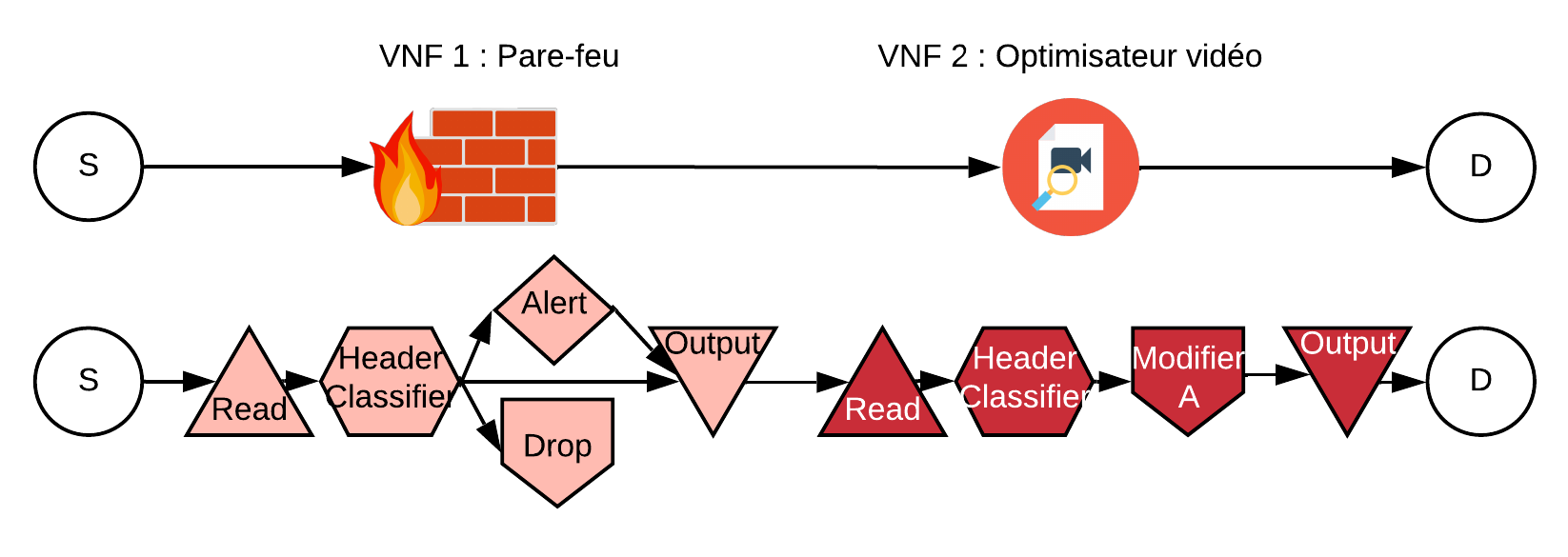 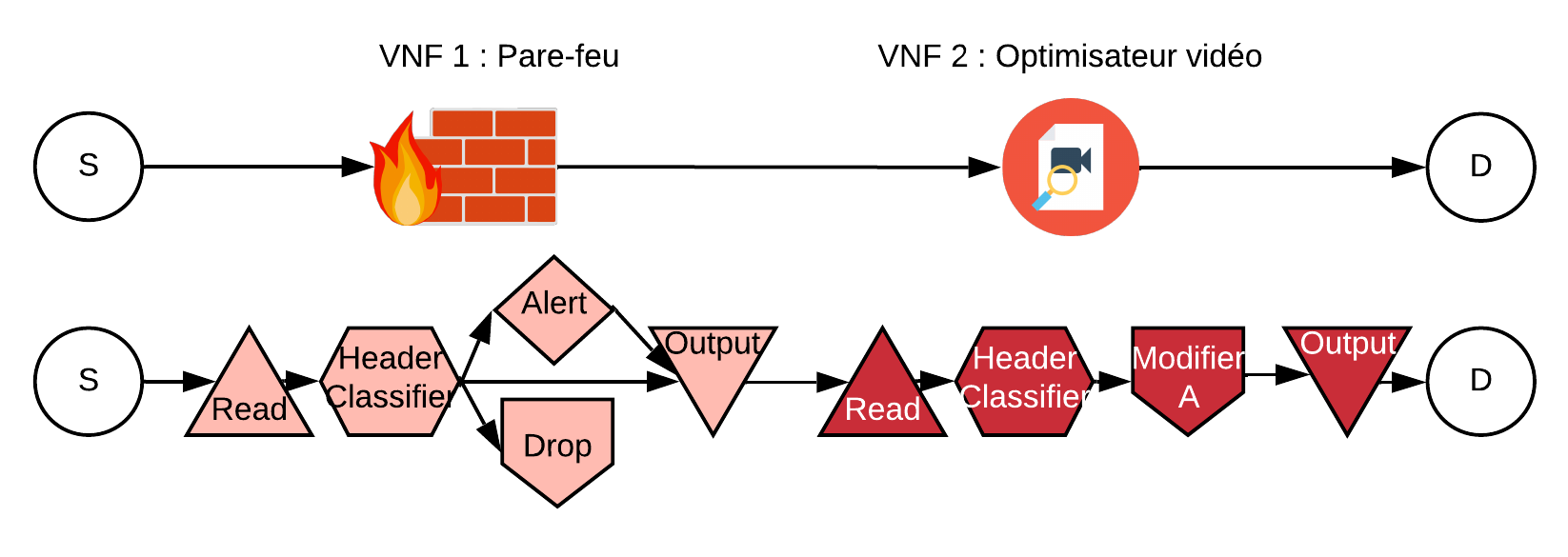 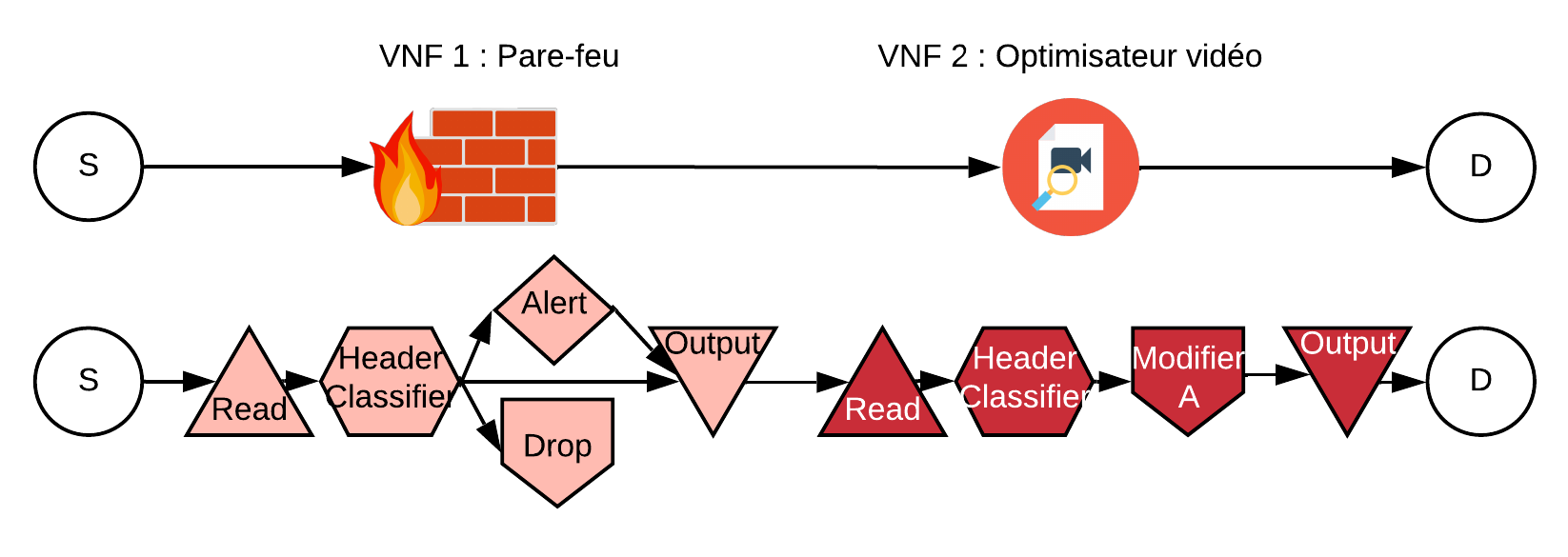 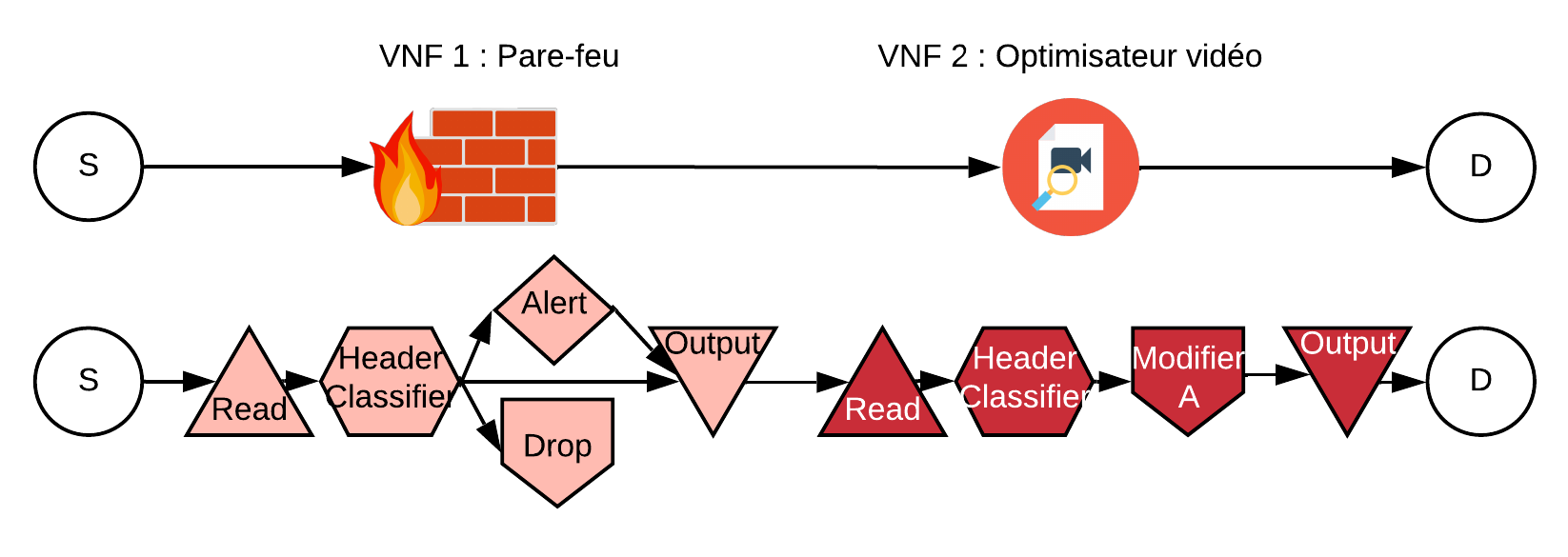 Infrastructure
SFC prétraitée
Micro-service
Modifier
A
Modifier
A
Modifier 
B
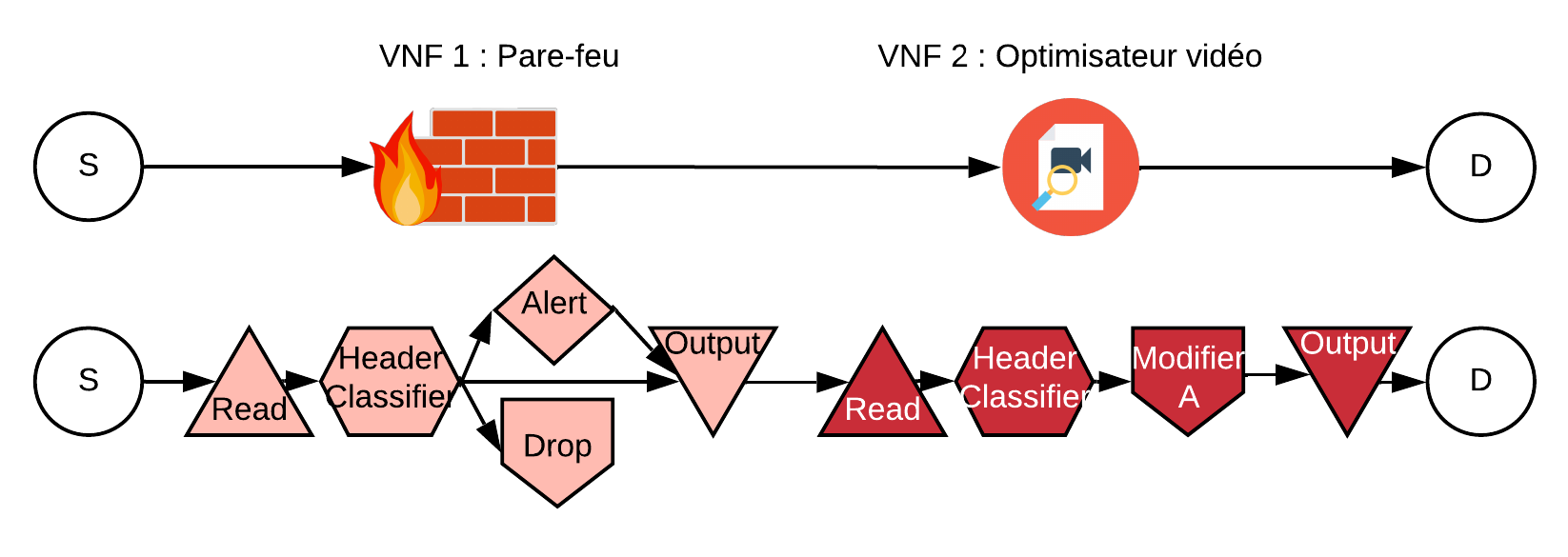 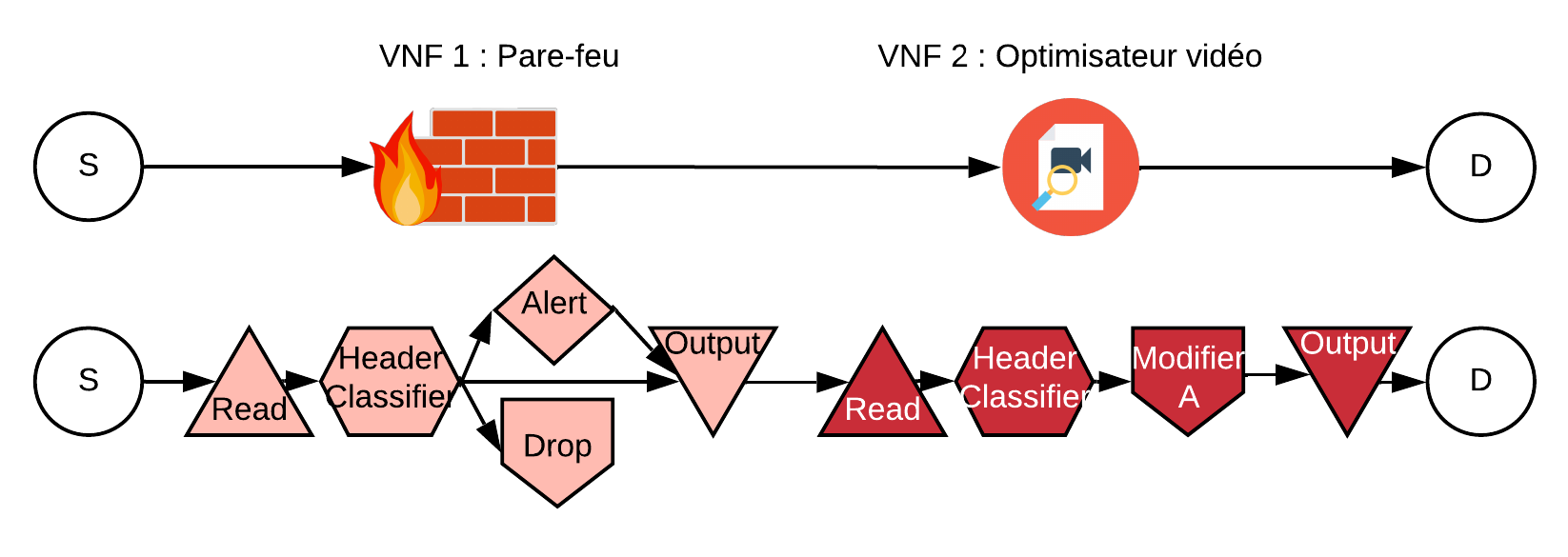 N-PoP
Emplacement 
Micro-service
Déploiement
16
Modification 1 : Parallélisme durant le déploiement
Adapter le placement des micro-services selon leur aptitude à fonctionner en parallèle
Nouvelle approche de placement de micro-services [annexe 2]
Le placement de chaque micro-service se fait en fonction du/des micro-service(s) précédent(s) 
Si le/les micro-service(s) précédent(s) est/sont parallélisable(s) avec le micro-service à déployer  ils seront déployés ensemble sur le nœud pouvant les accueillir (dans la mesure de la capacité des nœuds)
Exemple : déploiement du micro-service B
Modifier
A
Modifier 
B
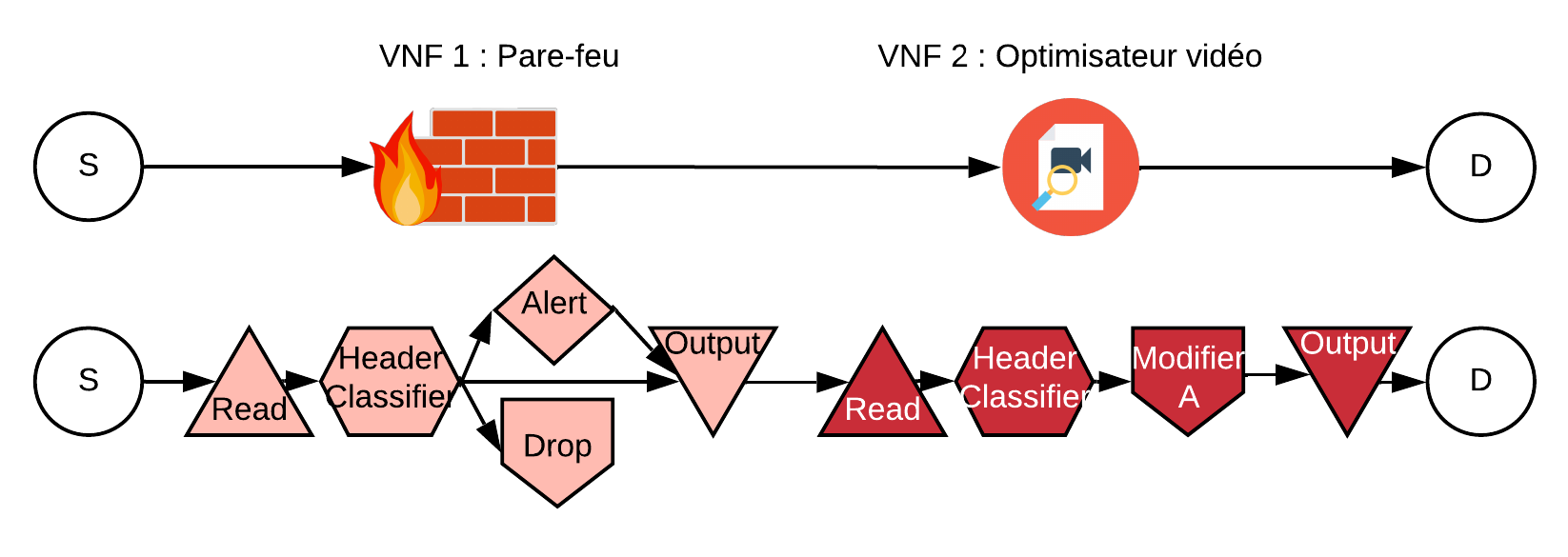 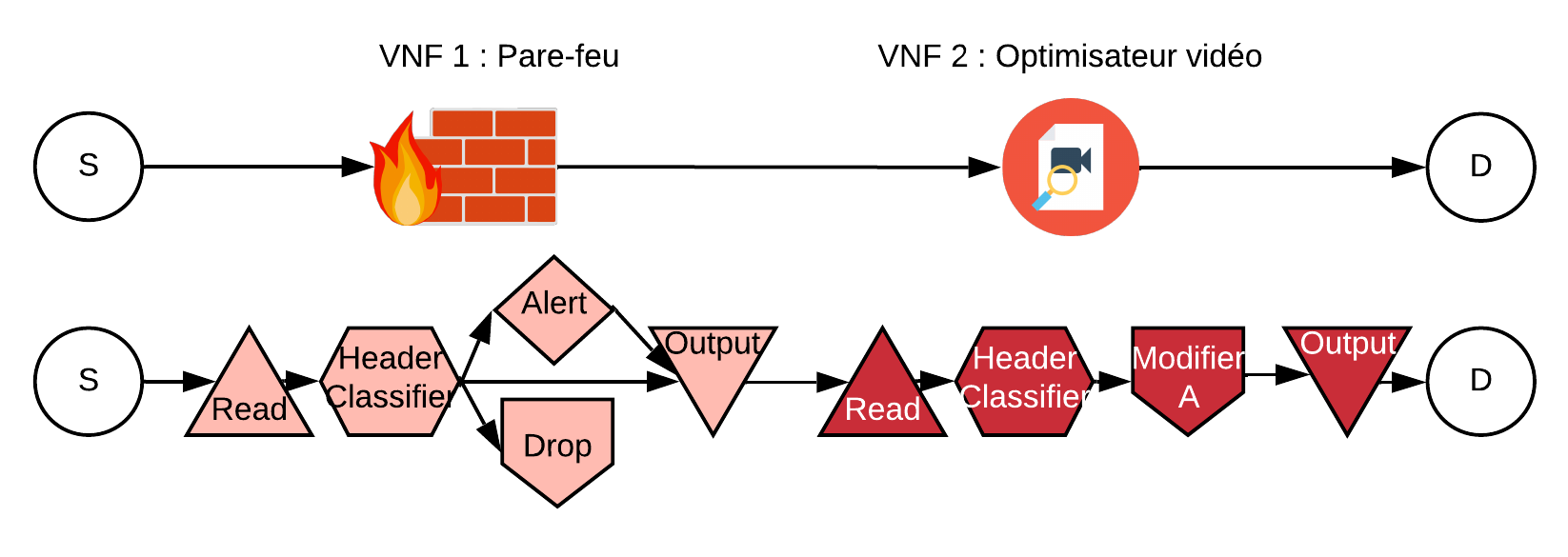 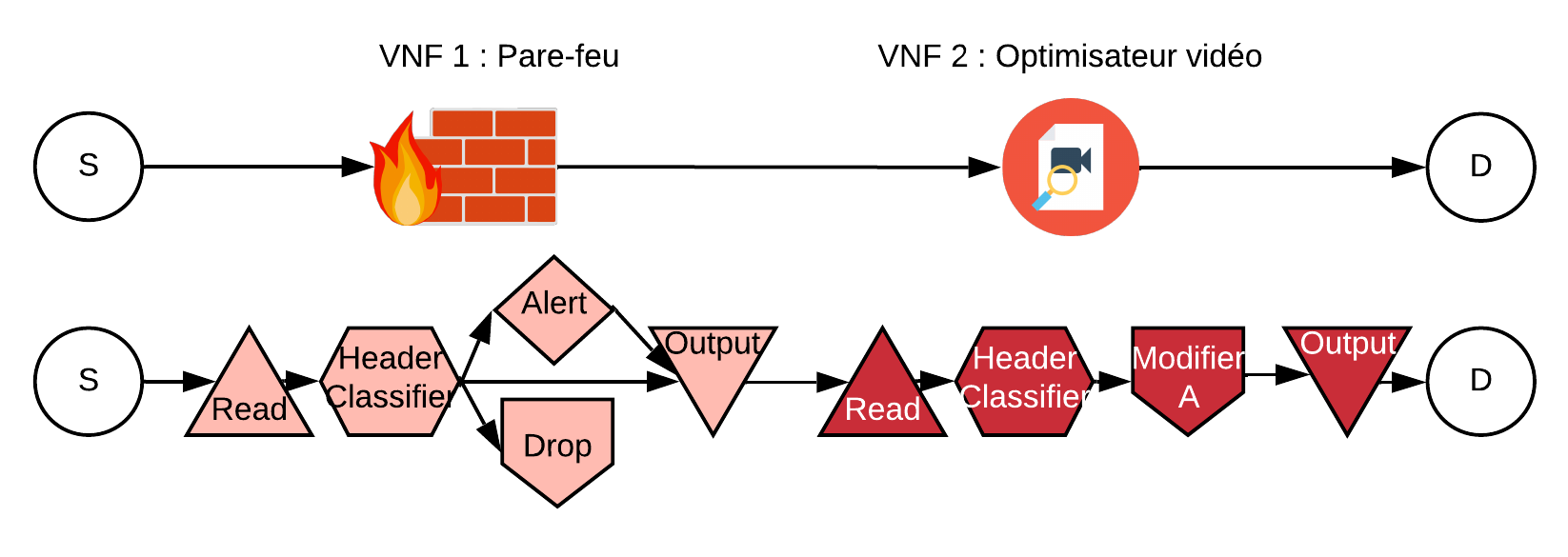 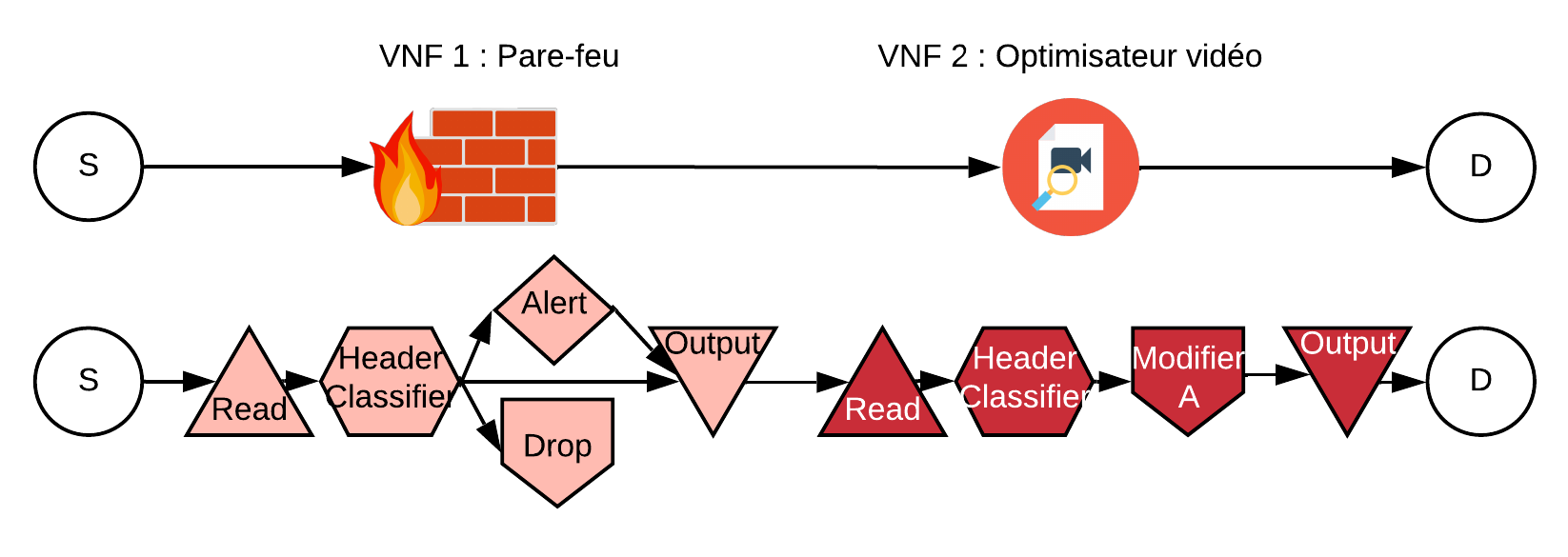 Infrastructure
SFC prétraitée
Modifier
A
Modifier
A
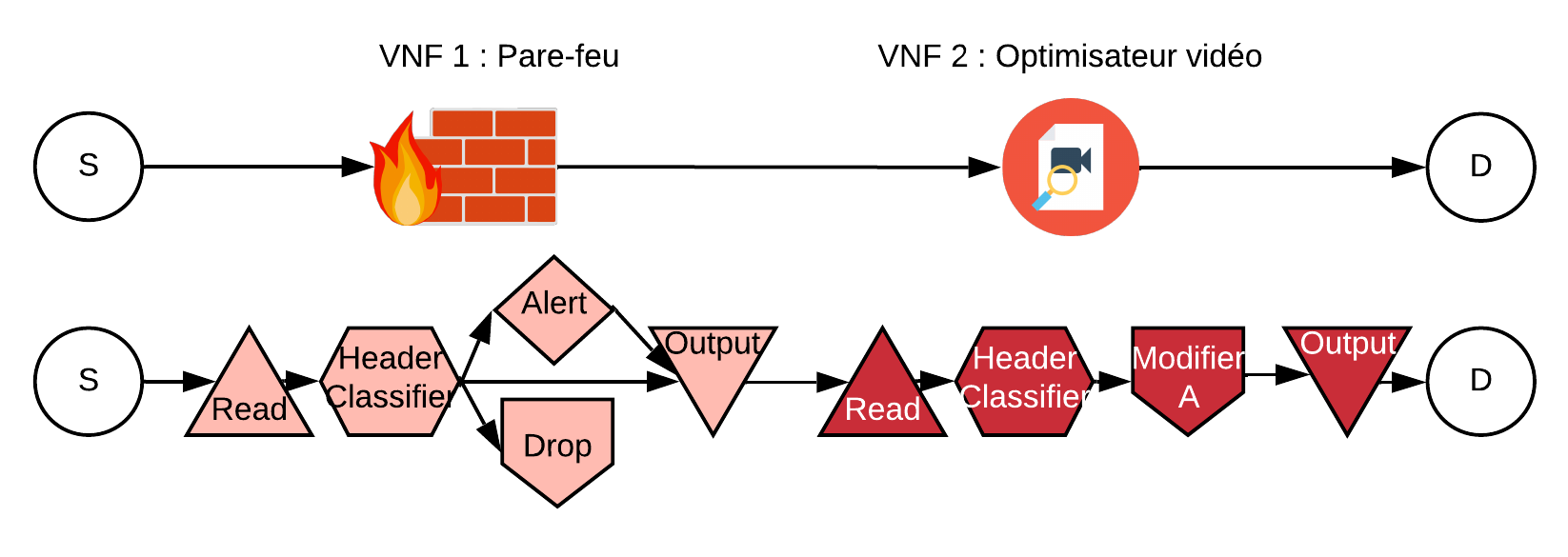 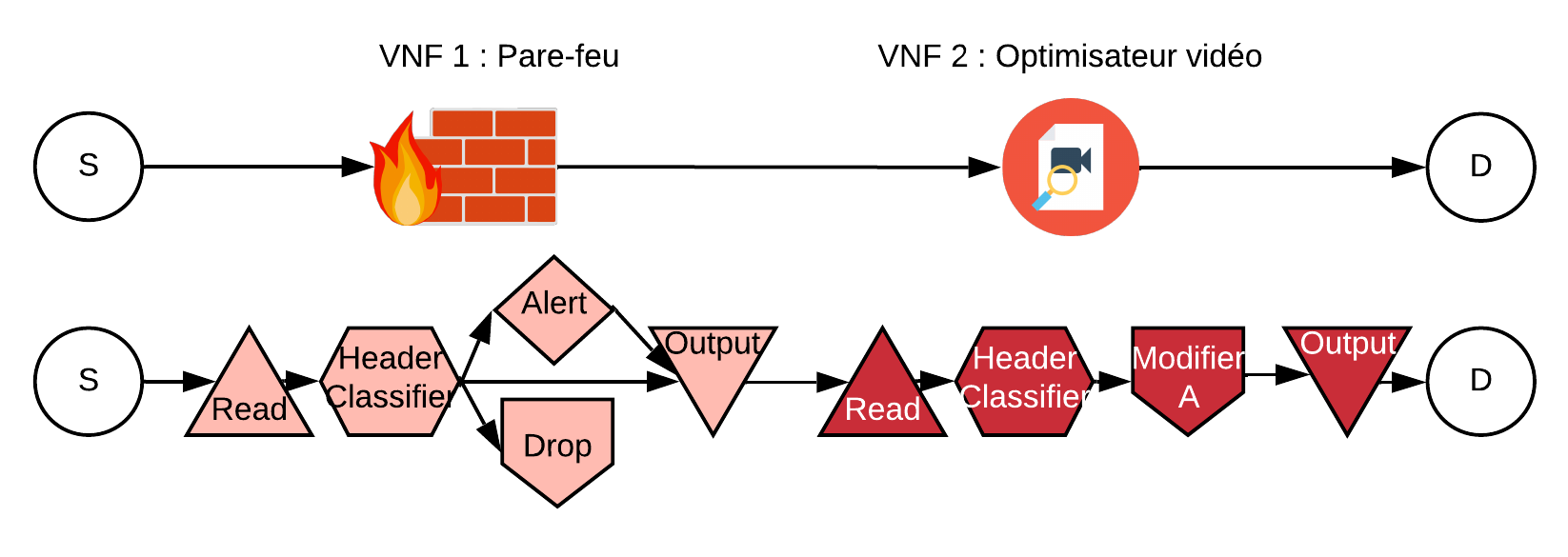 Modifier 
B
17
Déploiement
Modification 1 : Parallélisme durant le déploiement
Adapter le placement des micro-services selon leur aptitude à fonctionner en parallèle
Nouvelle approche de placement de micro-services [annexe 2]
Le placement de chaque micro-service se fait en fonction du/des micro-service(s) précédent(s) 
Si le/les micro-service(s) précédent(s) est/sont parallélisable(s) avec le micro-service à déployer  ils seront déployés ensemble sur le nœud pouvant les accueillir (dans la mesure de la capacité des nœuds)
Exemple : déploiement du micro-service C
Modifier 
B
Modifier
A
Modifier 
B
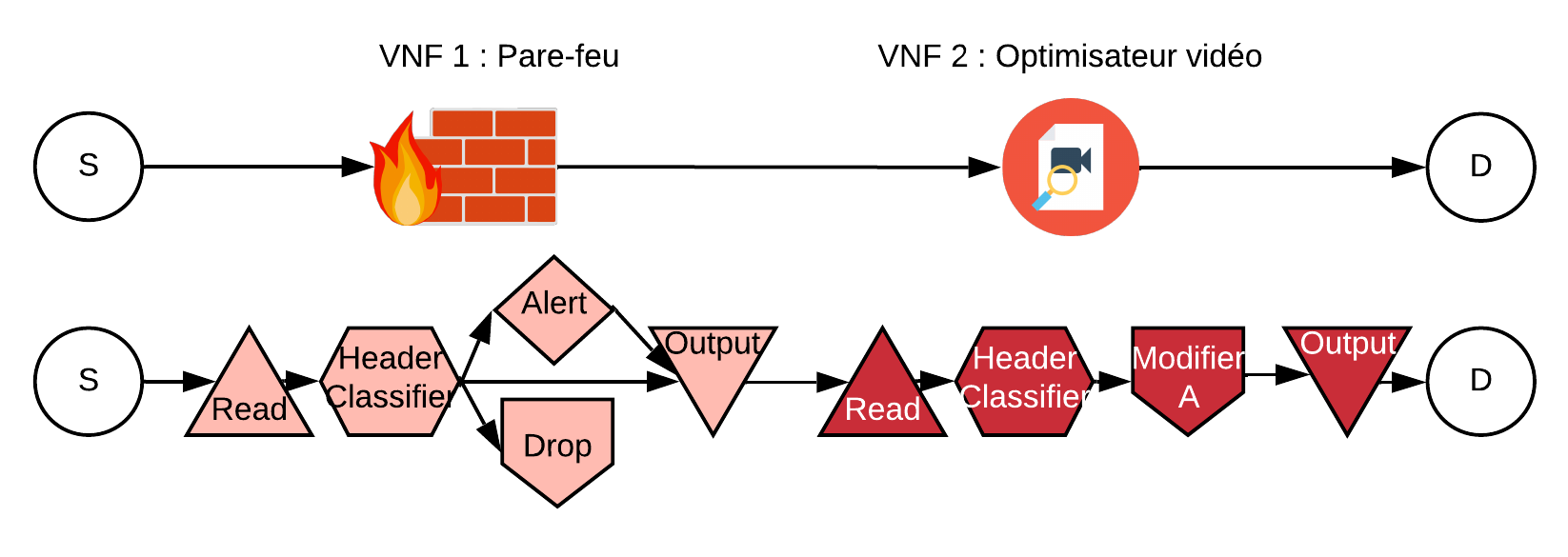 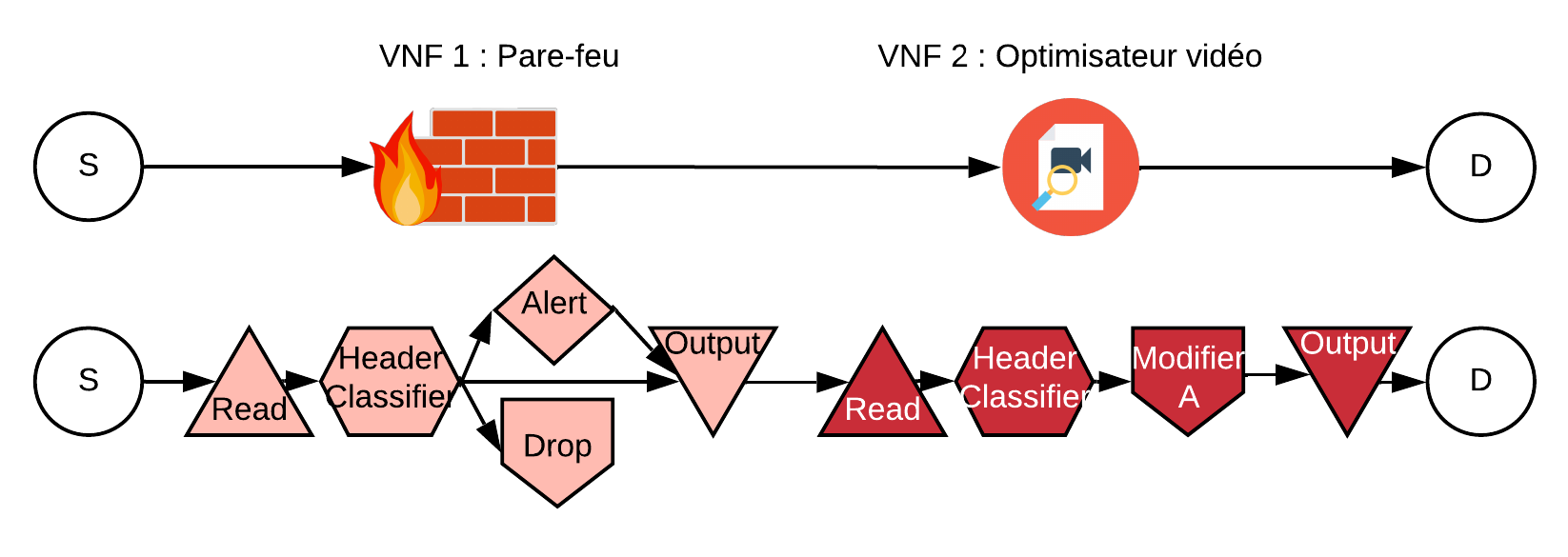 Modifier 
C
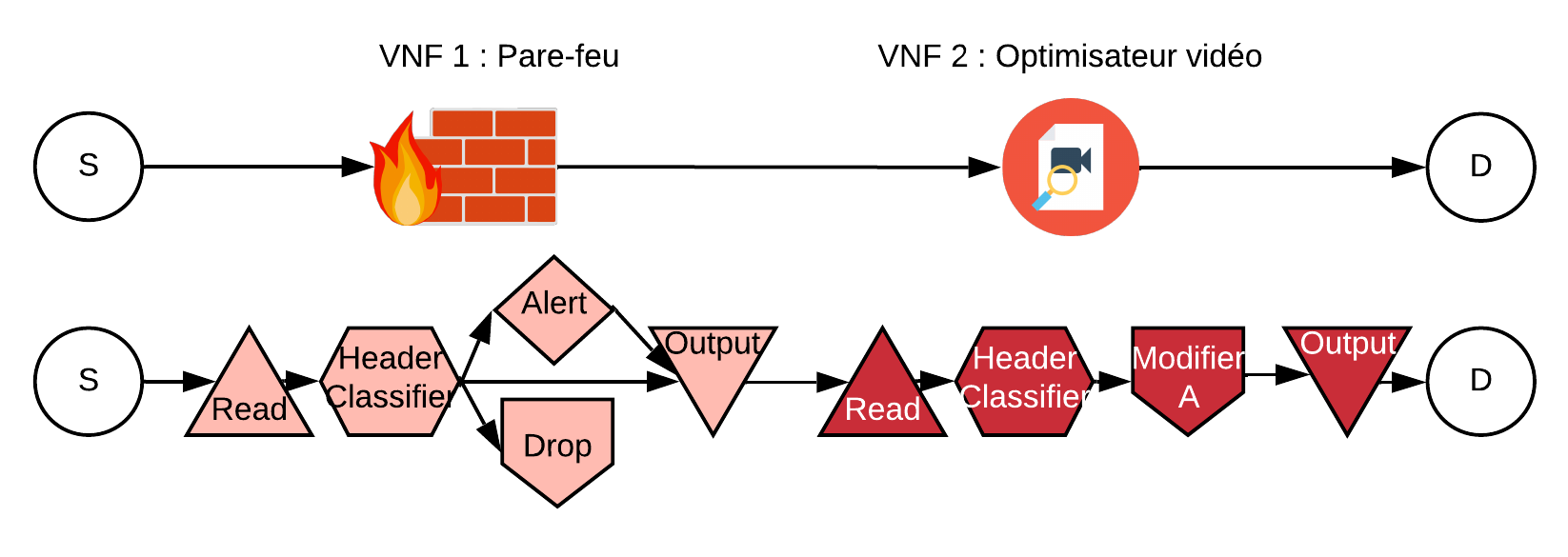 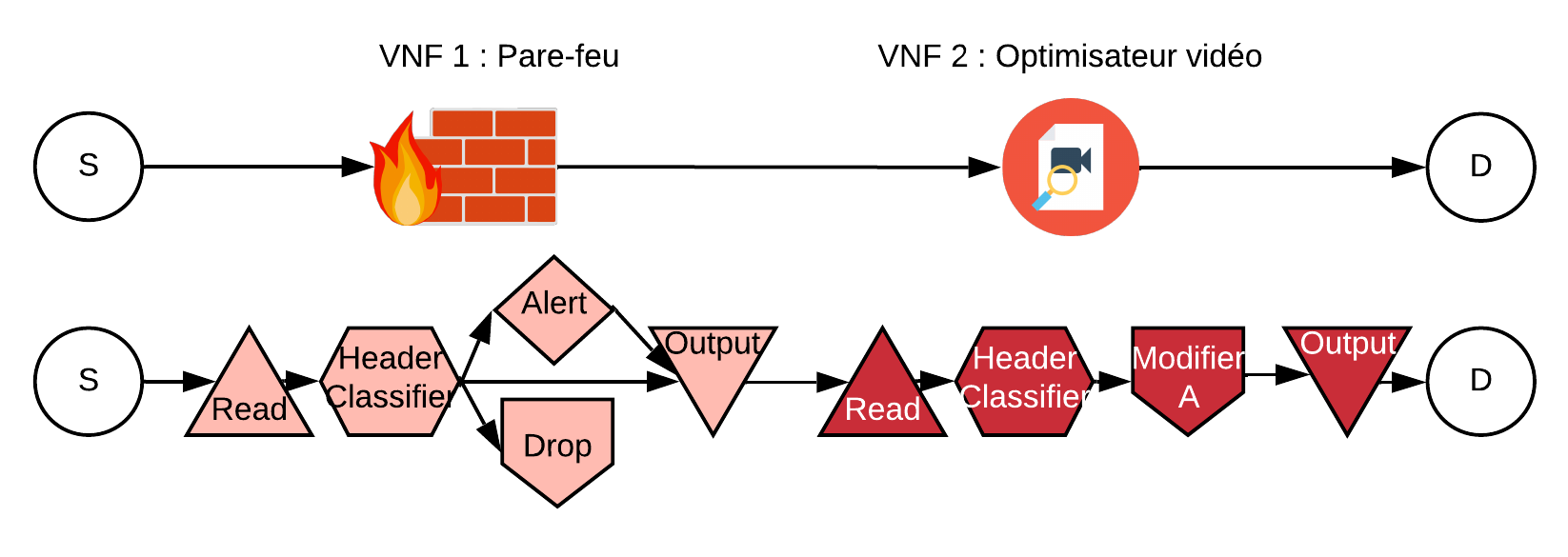 Infrastructure
SFC prétraitée
Modifier
A
Modifier
B
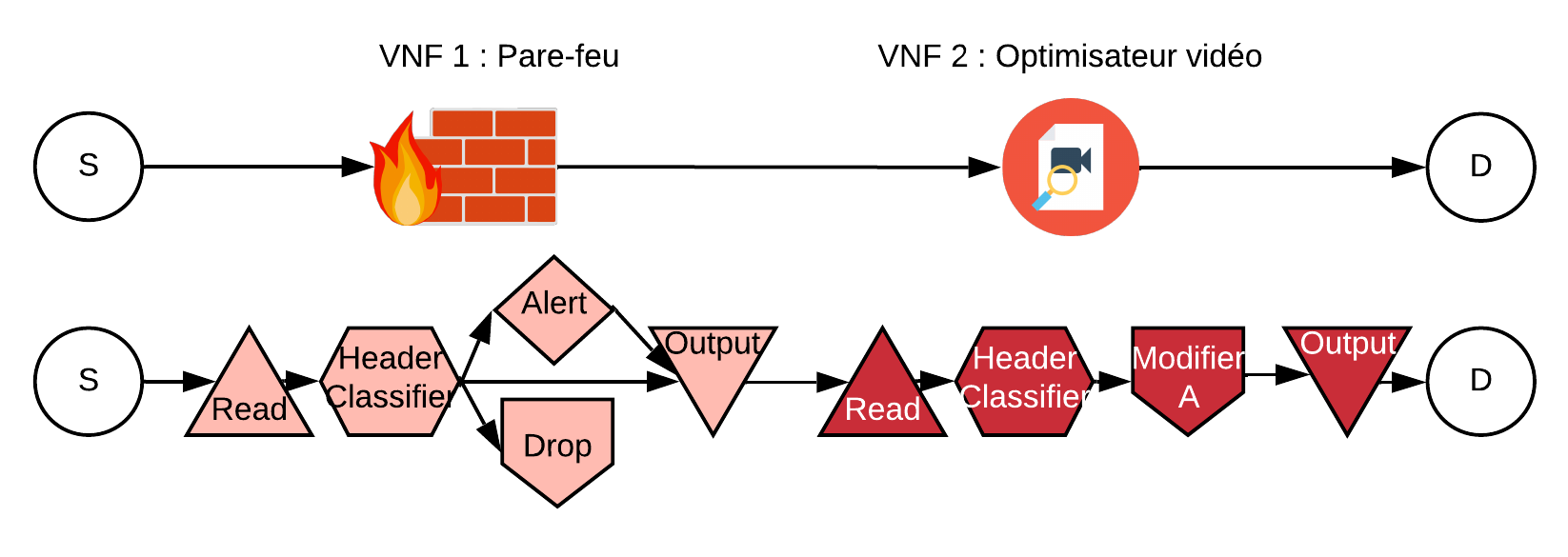 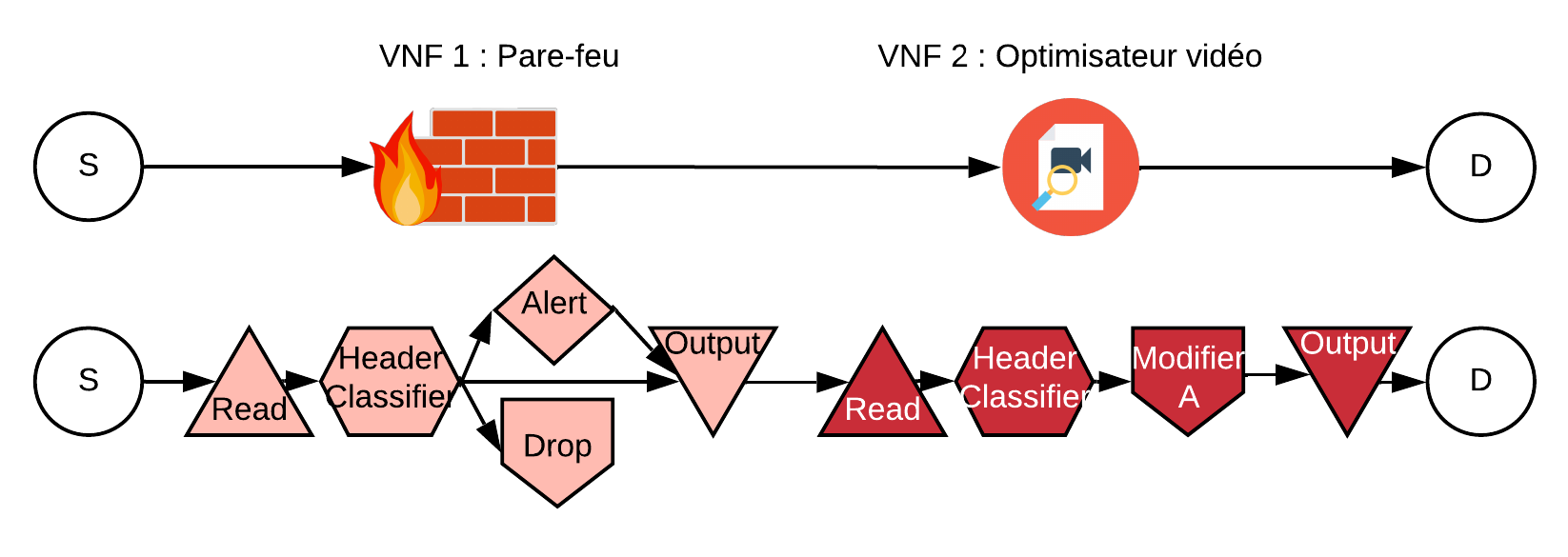 Modifier
A
Modifier 
C
18
Déploiement
Modification 1 : Parallélisme durant le déploiement
Adapter le placement des micro-services selon leur aptitude à fonctionner en parallèle
Nouvelle approche de placement de micro-services [annexe 2]
Le placement de chaque micro-service se fait en fonction du/des micro-service(s) précédent(s) 
Si le/les micro-service(s) précédent(s) est/sont parallélisable(s) avec le micro-service à déployer  ils seront déployés ensemble sur le nœud pouvant les accueillir (dans la mesure de la capacité des nœuds)
Exemple : déploiement du micro-service C
Modifier 
B
Modifier
A
Modifier 
A
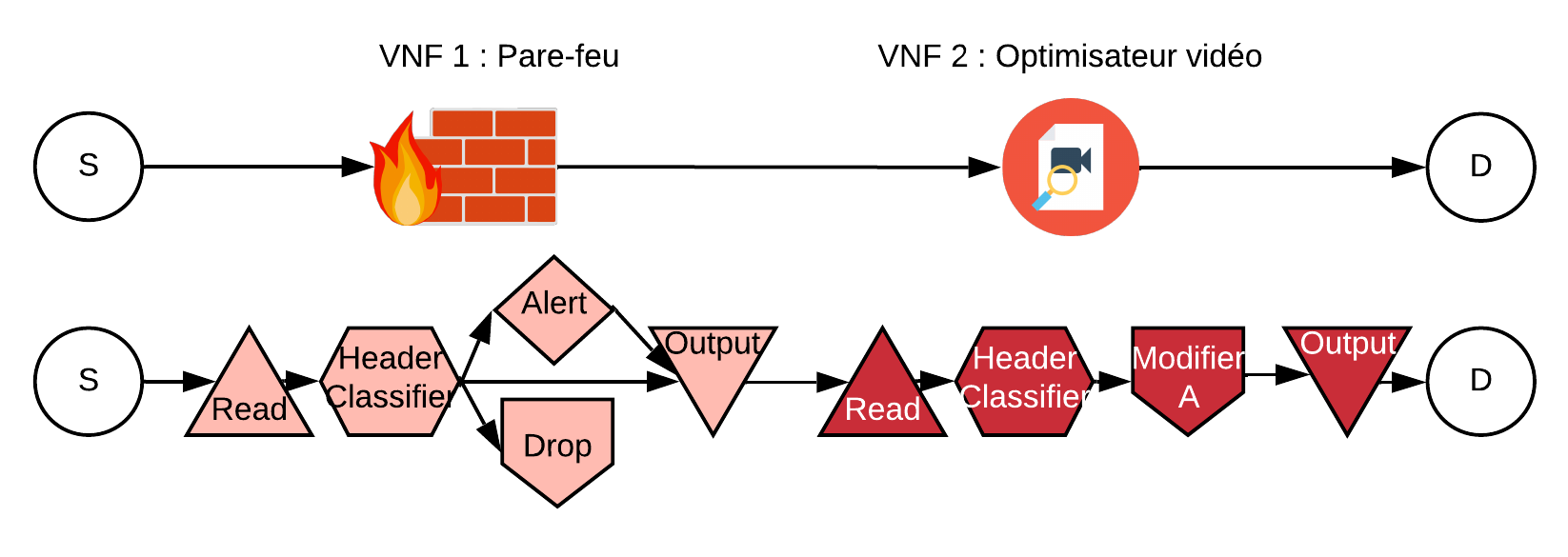 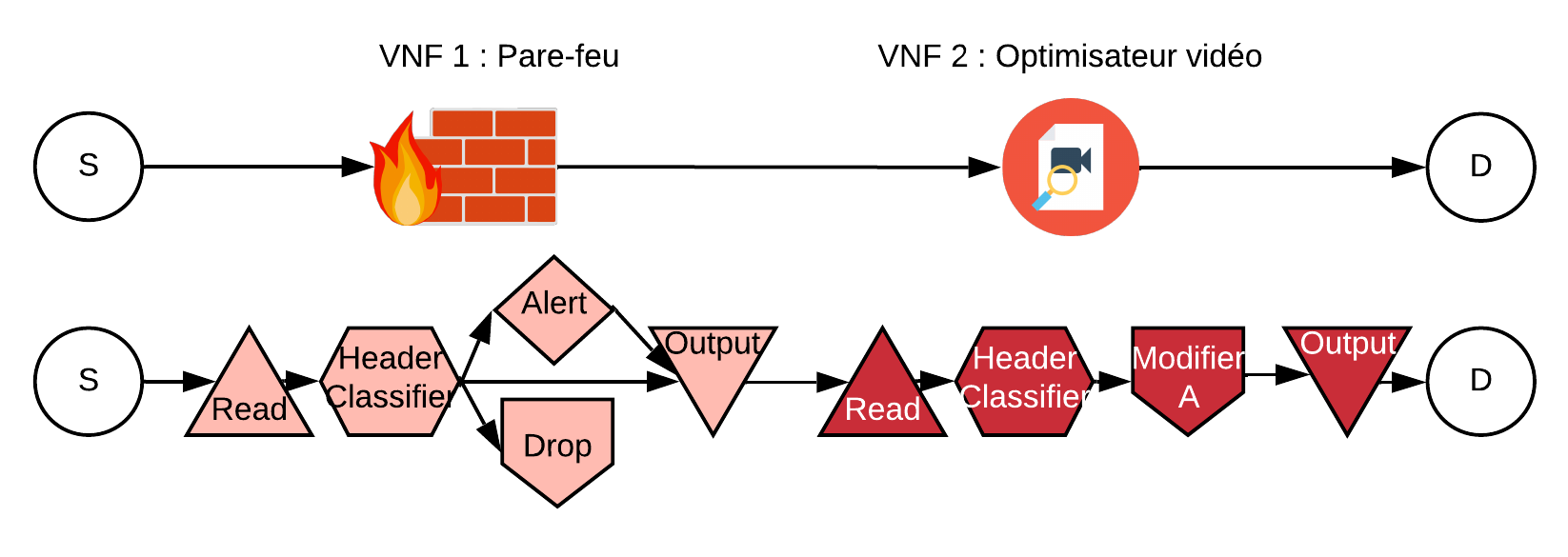 Modifier 
C
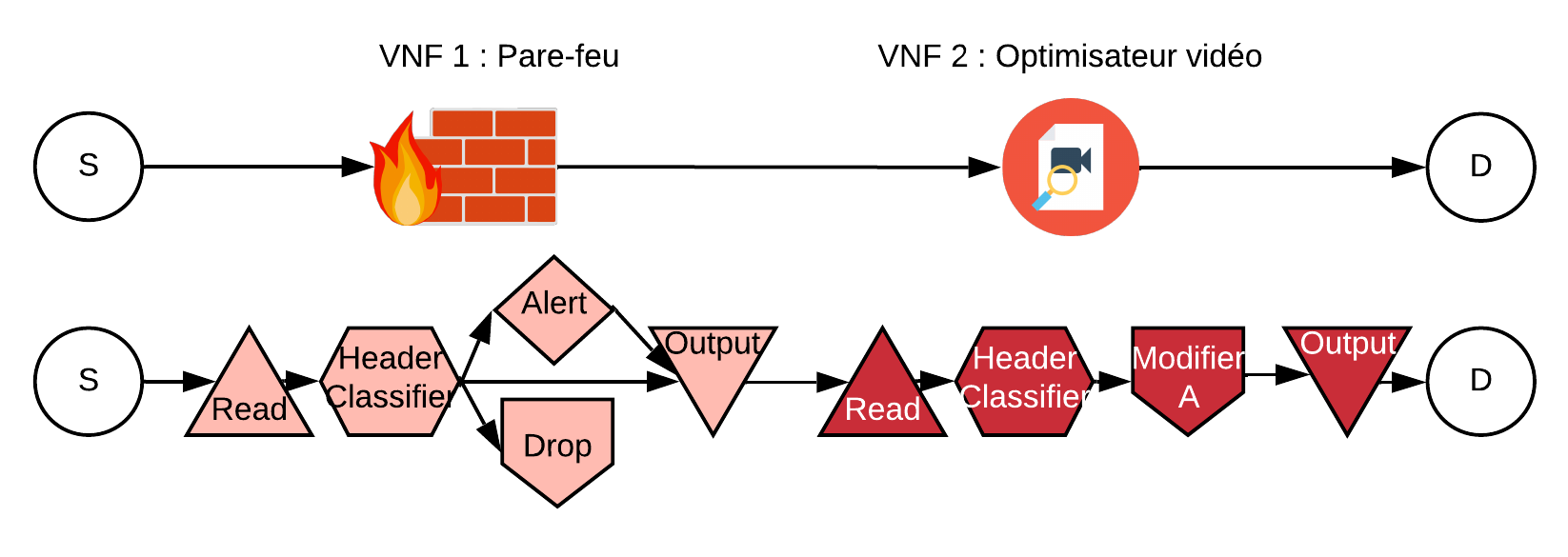 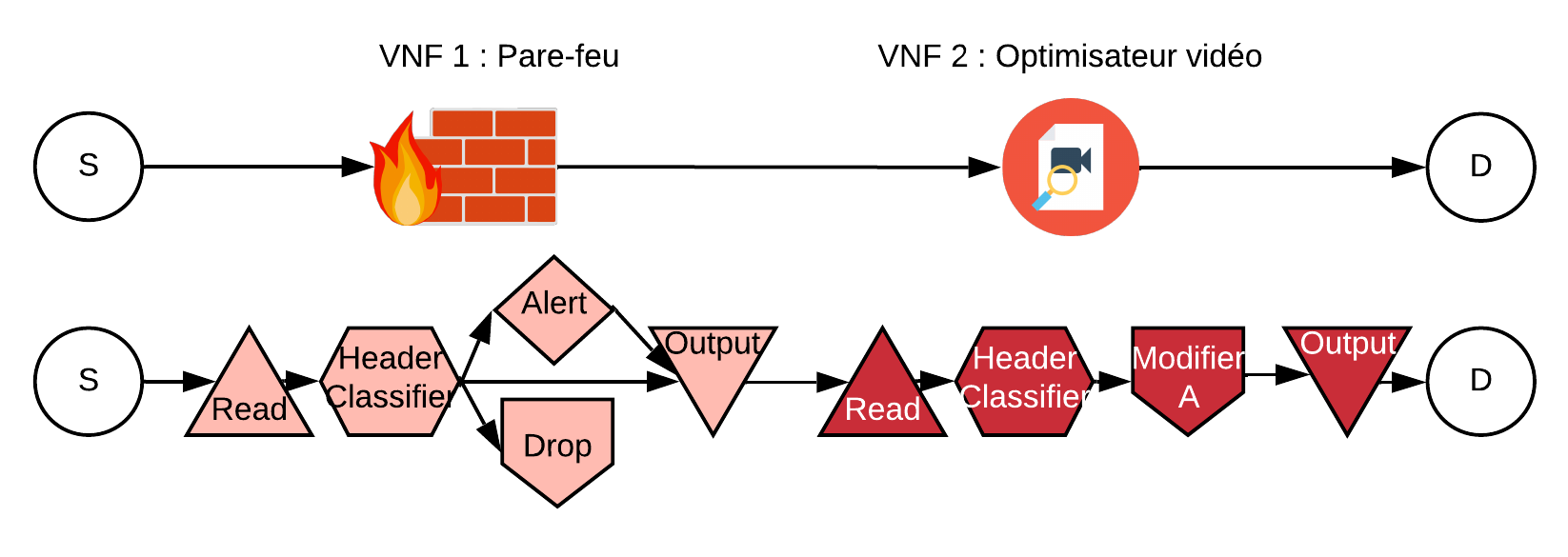 Infrastructure
SFC prétraitée
Modifier
B
Modifier 
A
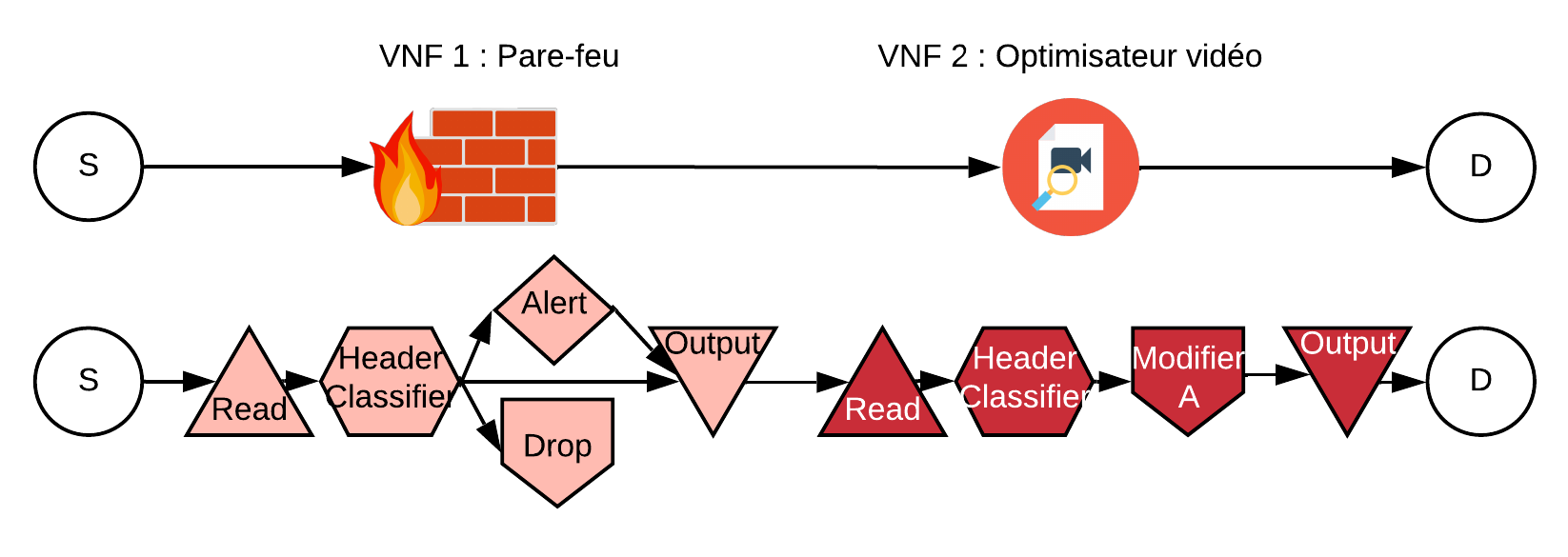 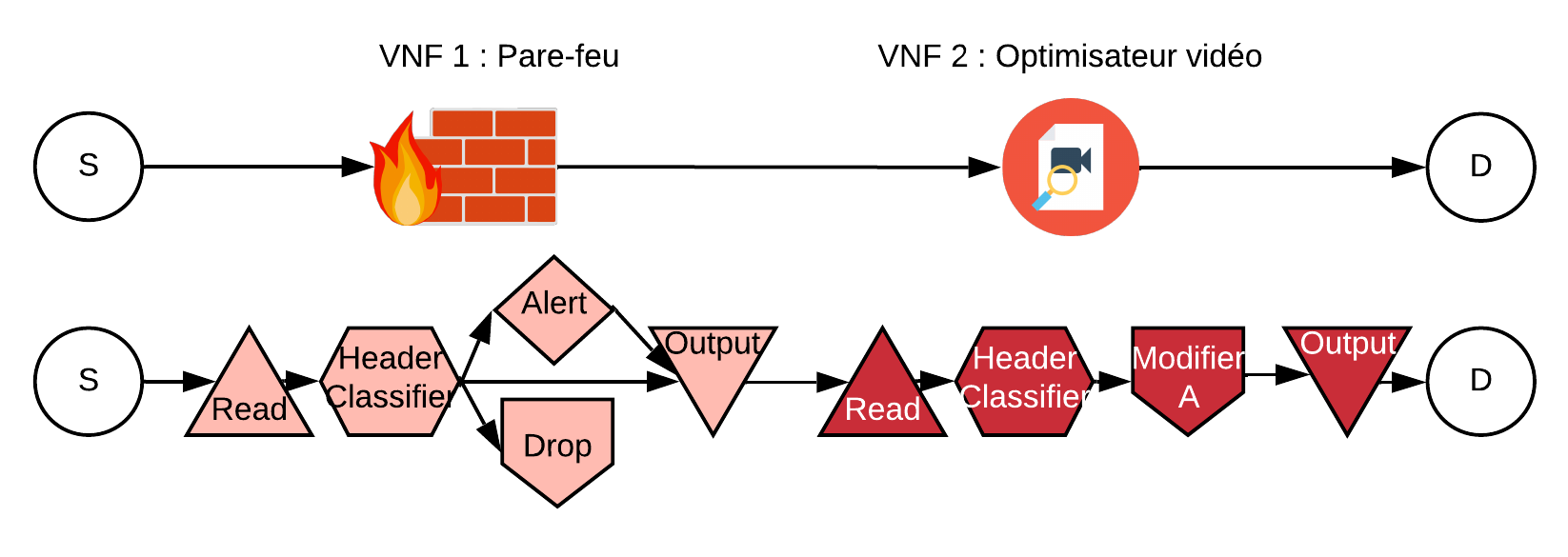 Modifier
B
Modifier 
C
19
Déploiement
Modification 2 : Ordre de traitement
Déploiement SFC1 puis SFC2
Déploiement SFC2 puis SFC1
L’ordre de traitement des SFC impacte la qualité de la solution
Exemple :
Modifier 
B
Modifier 
D
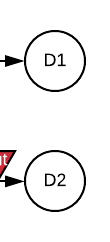 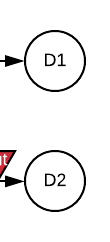 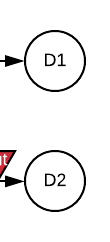 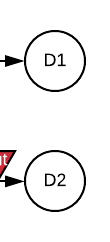 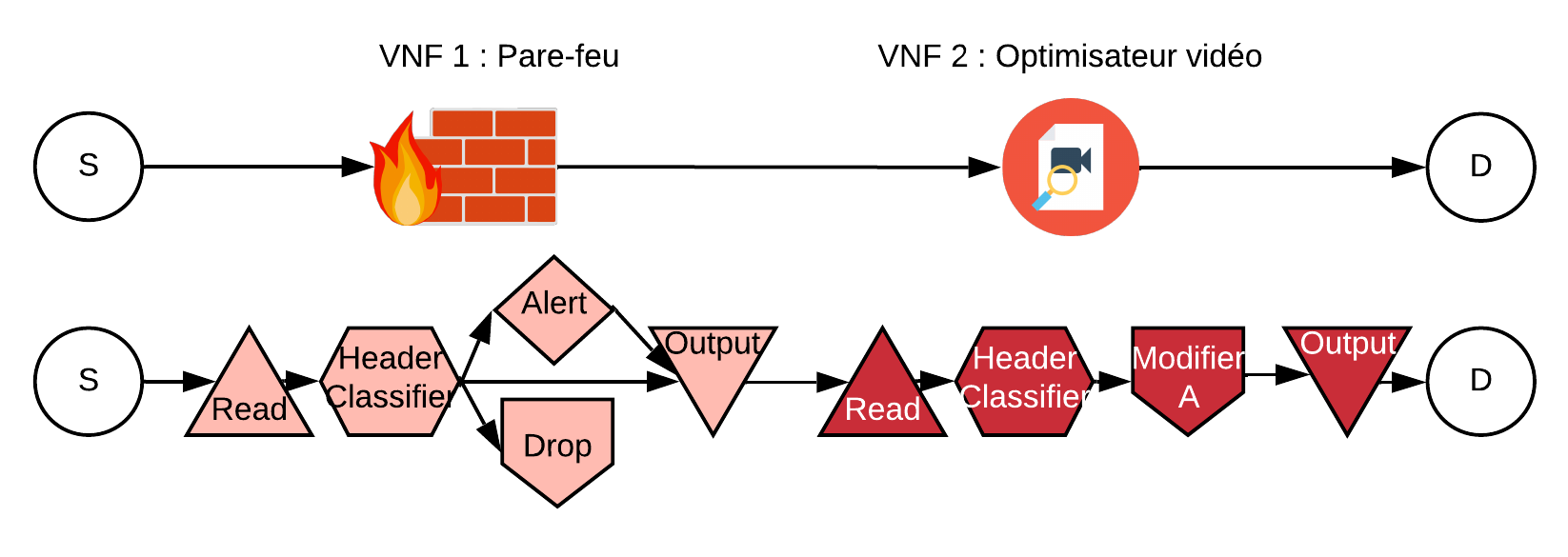 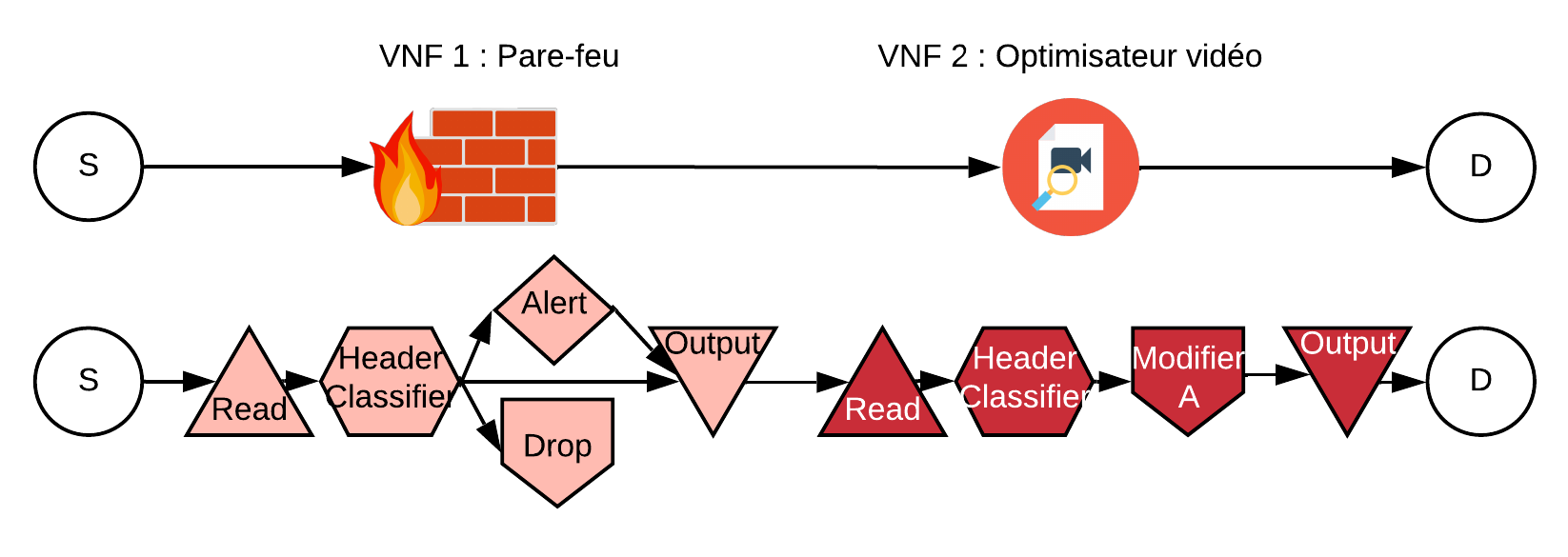 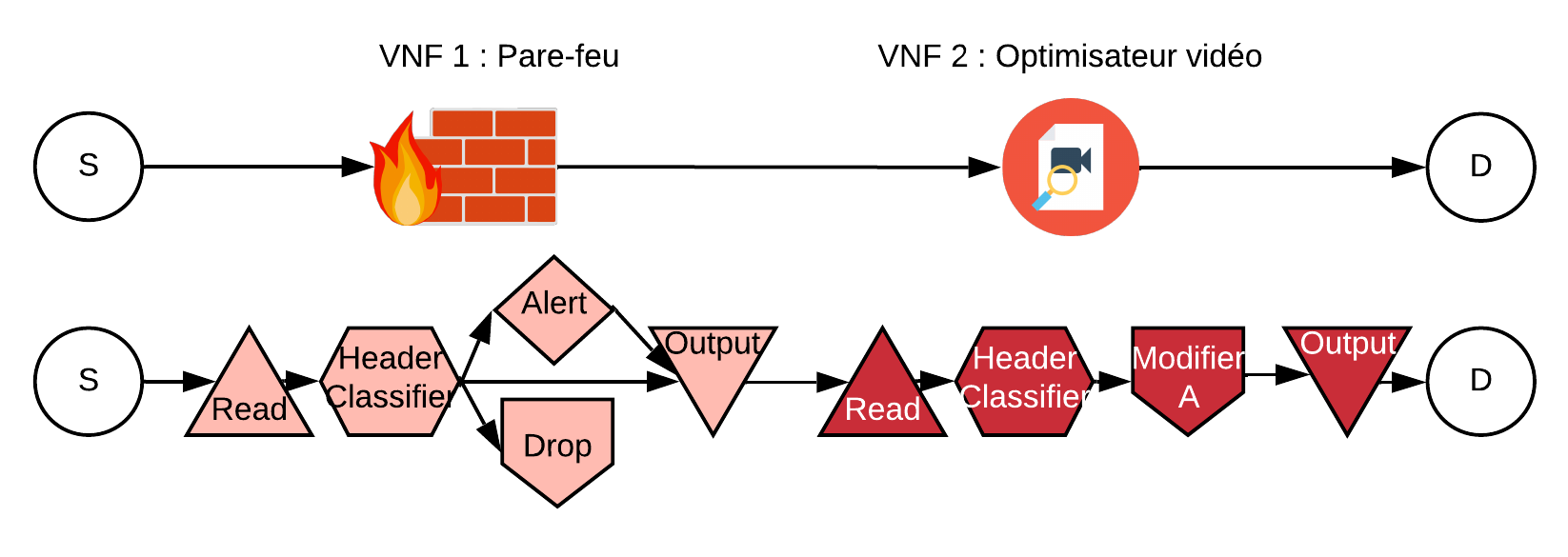 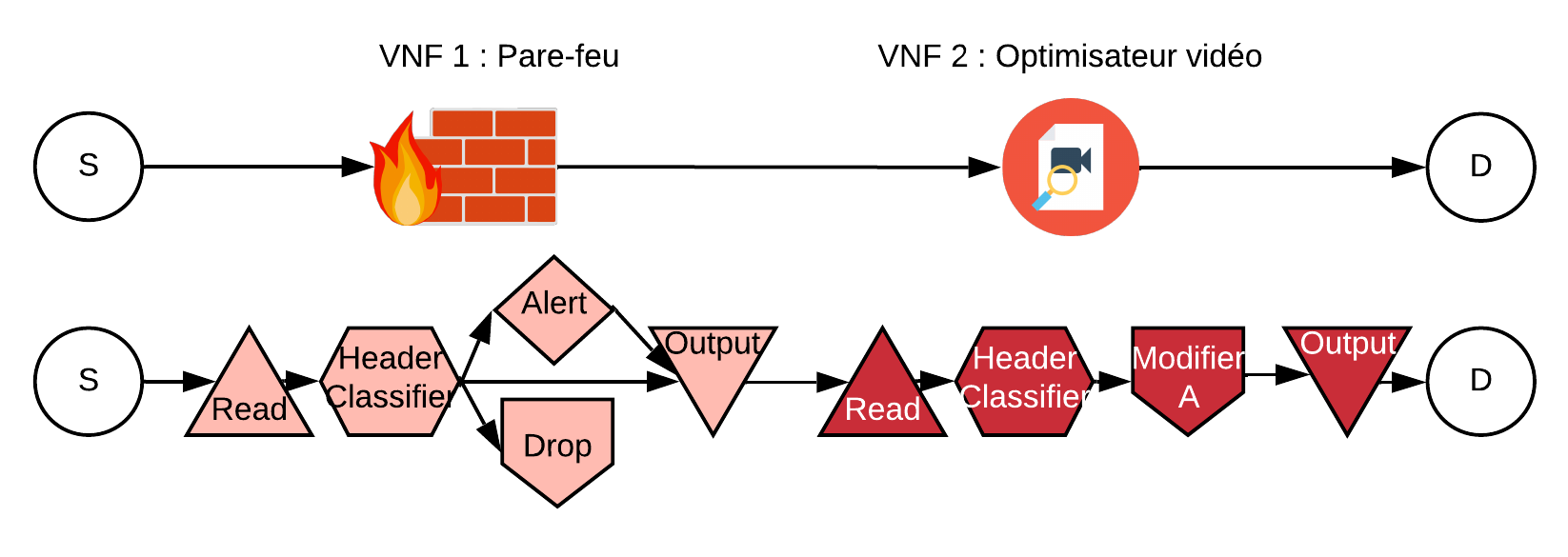 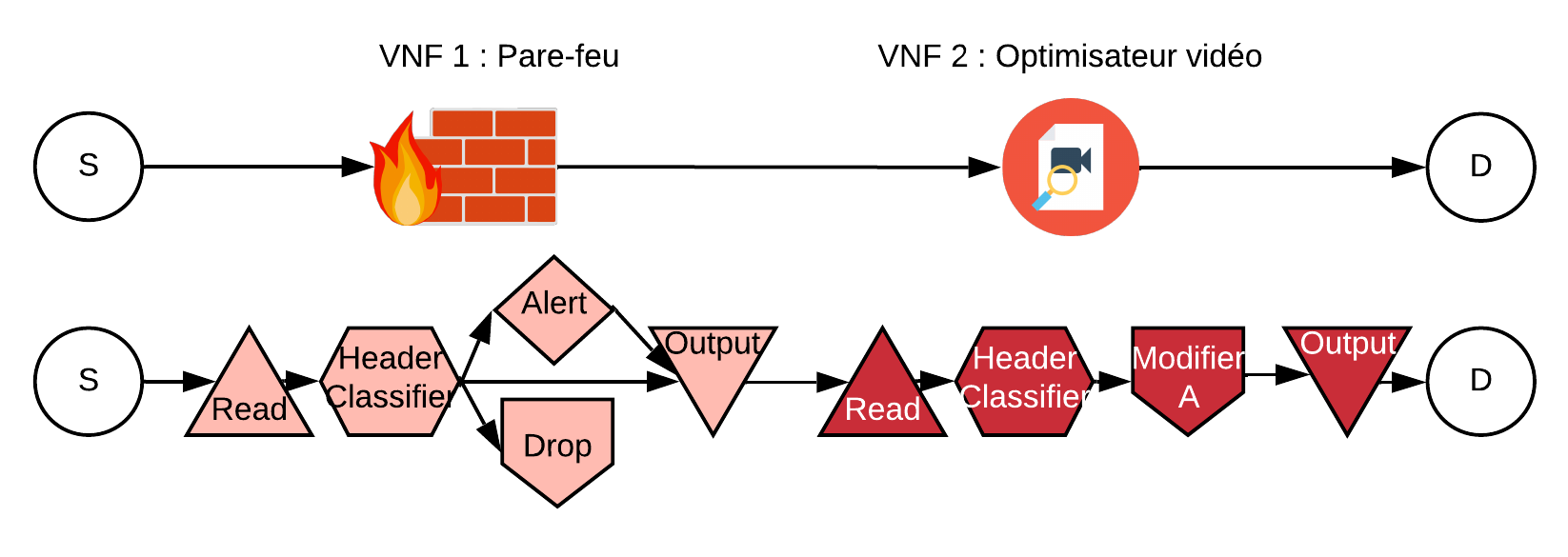 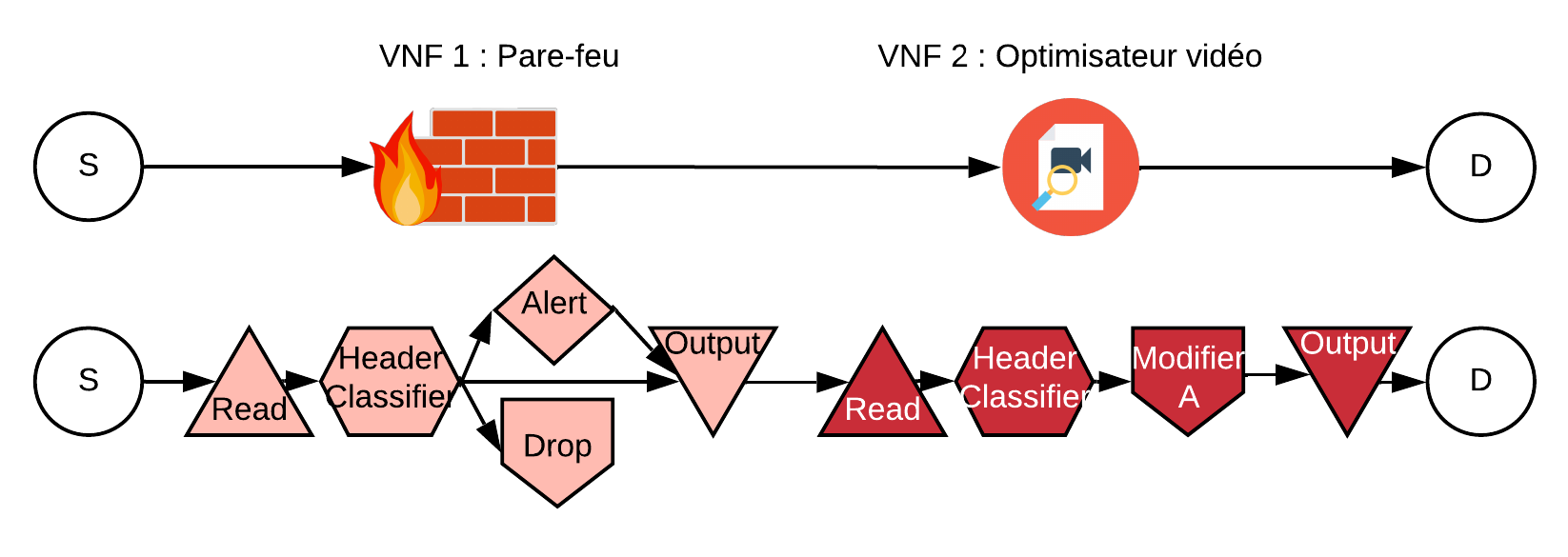 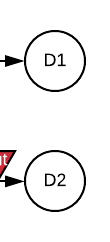 Modifier
A
Modifier
C
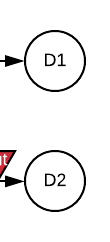 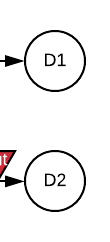 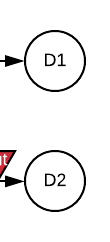 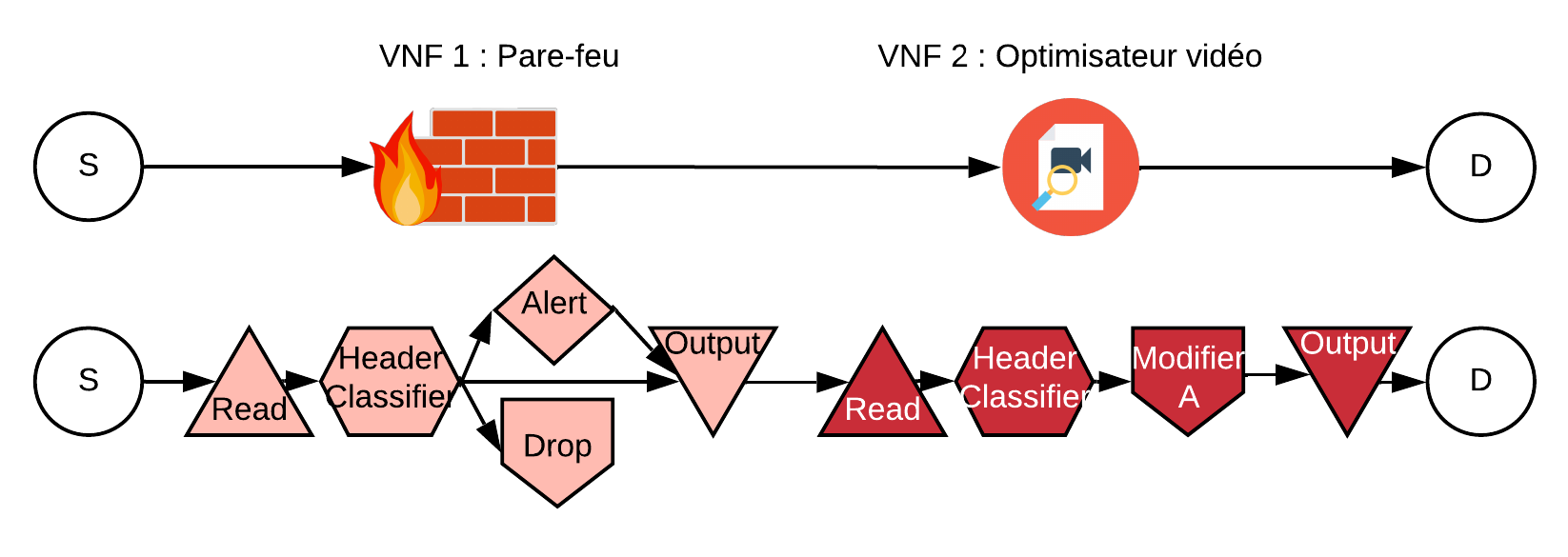 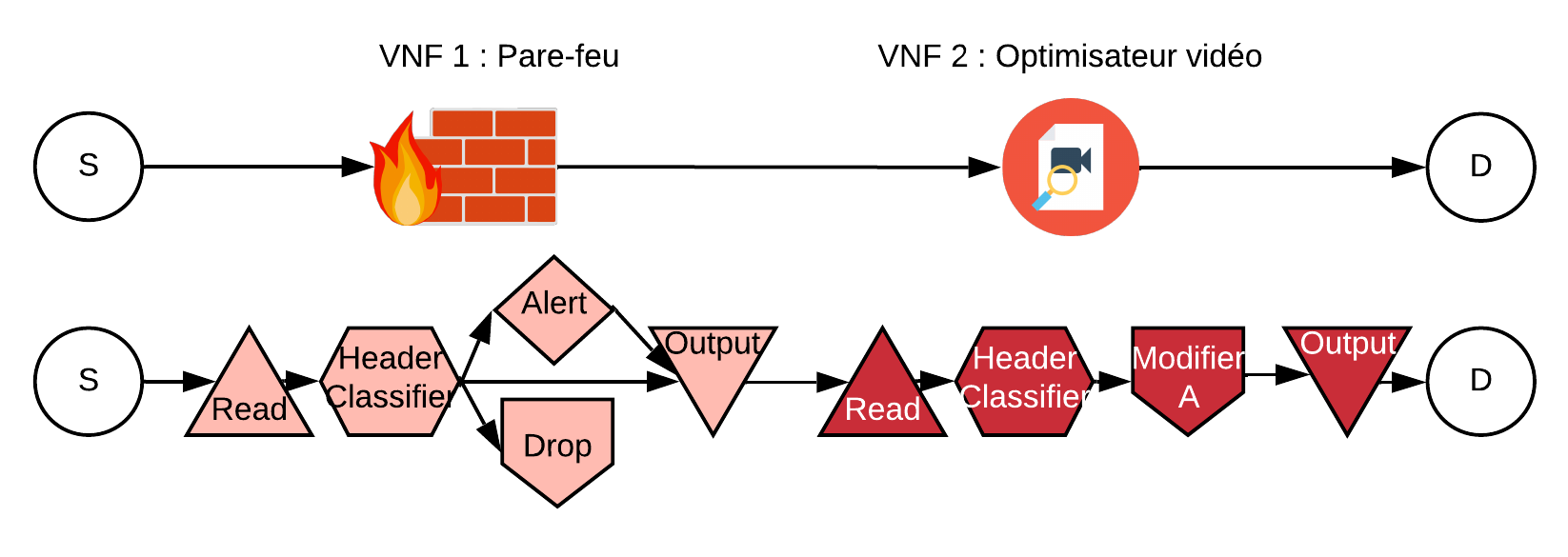 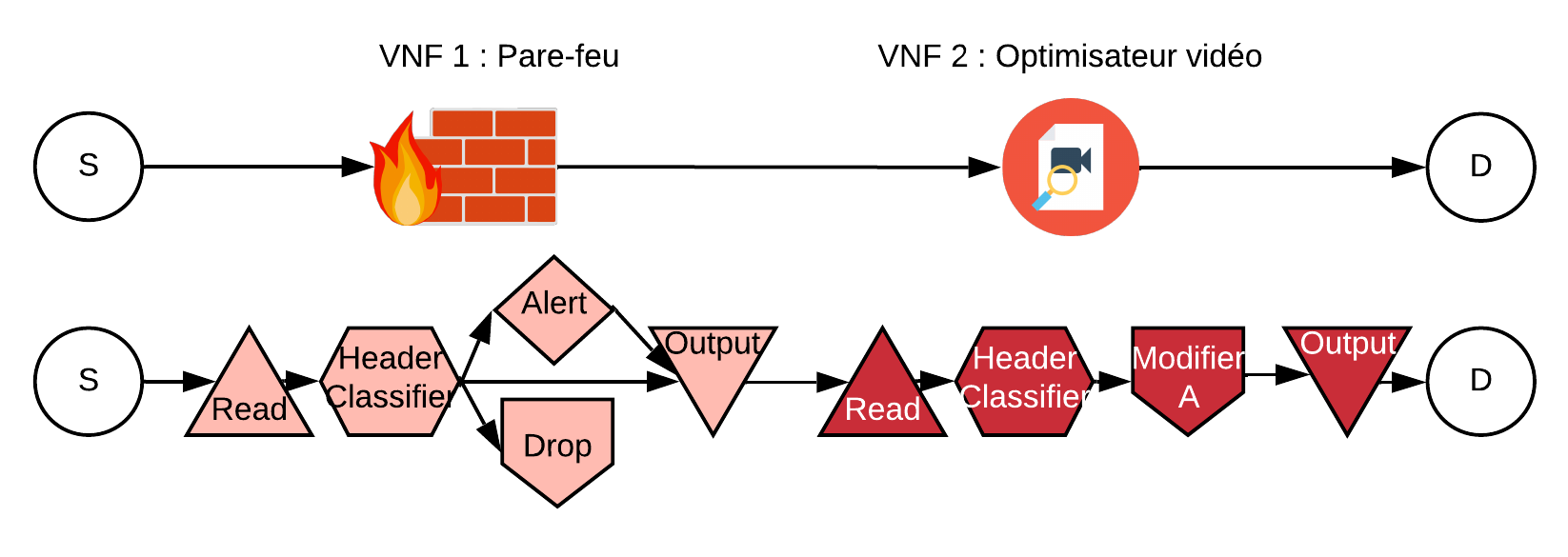 SFC 1
SFC 2
Infrastructure
Modifier
C
Modifier
A
Modifier
A
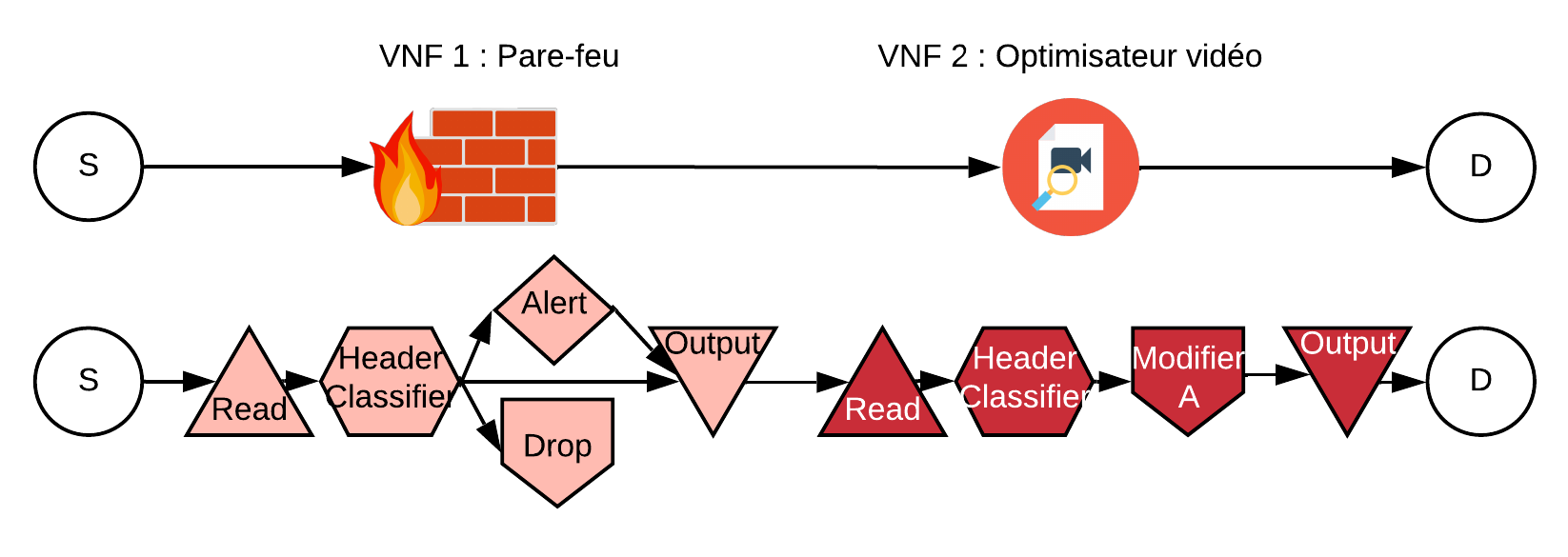 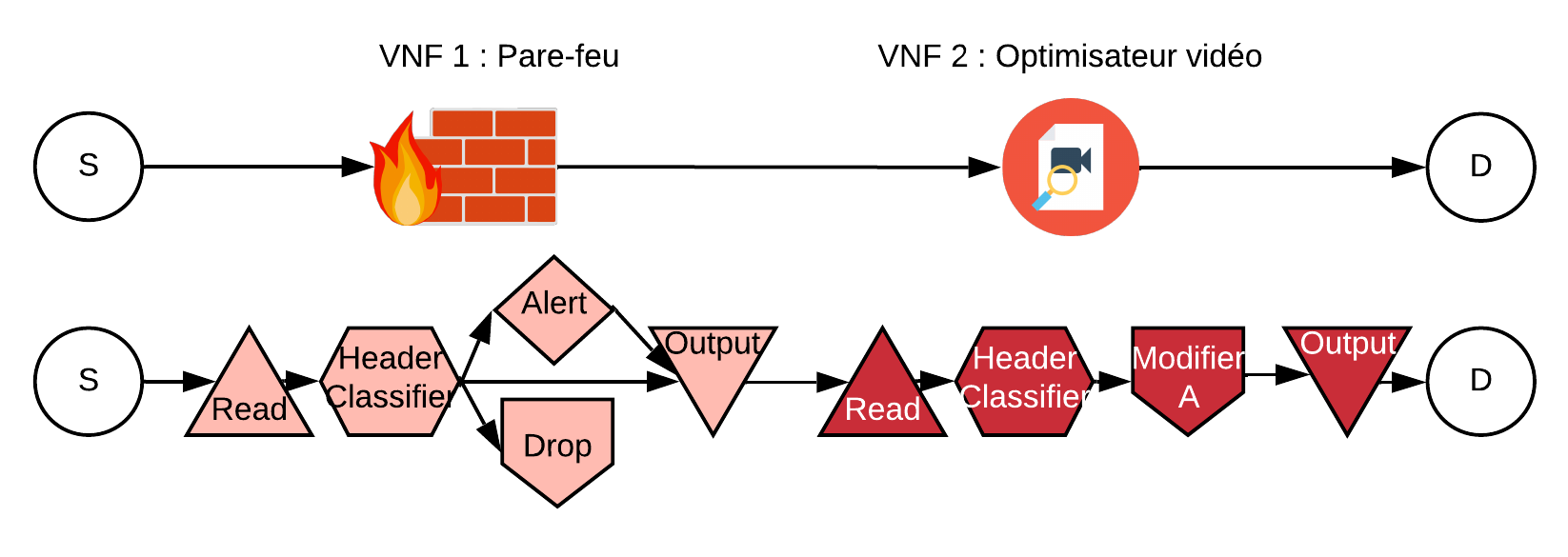 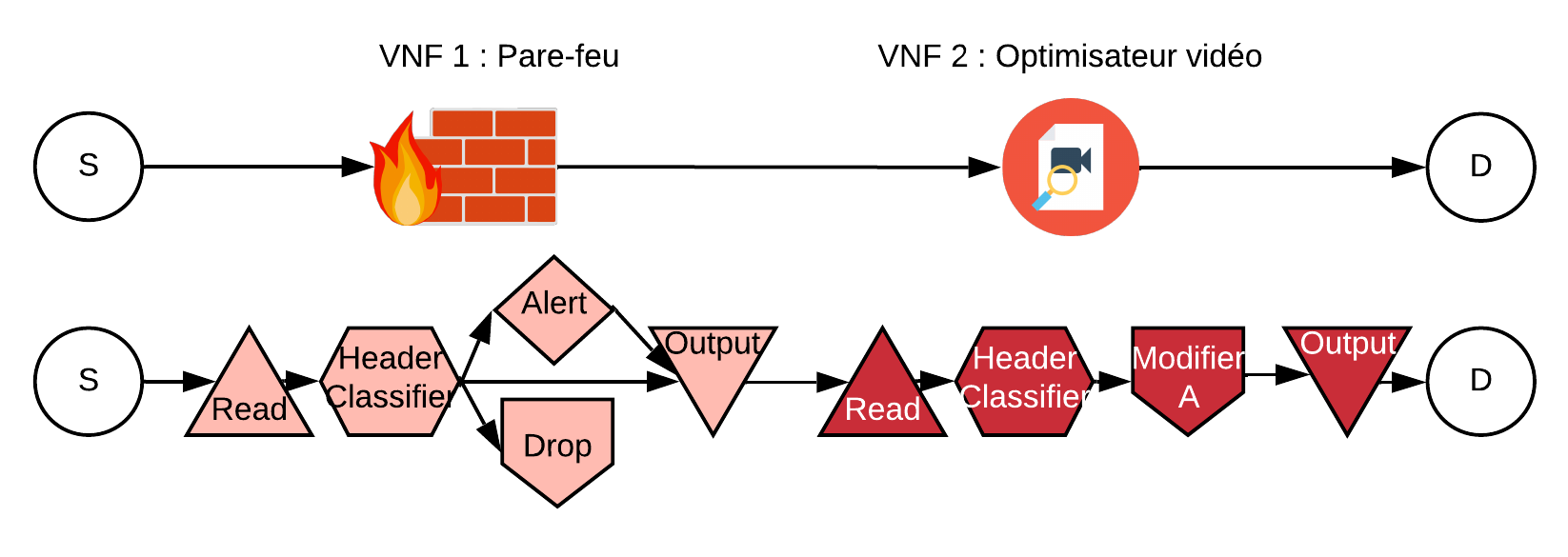 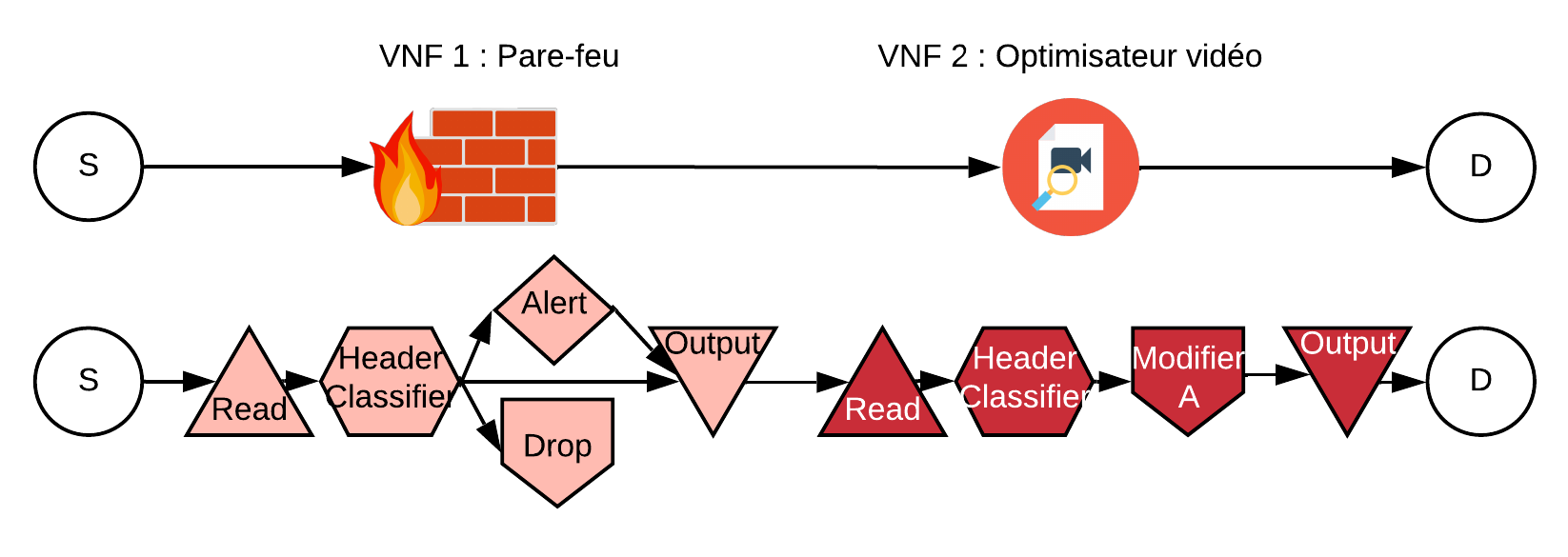 Modifier
B
Modifier
B
Modifier 
D
20
Modification 2 : Ordre de traitement
Processus adaptatif permettant de déterminer le meilleur ordre de traitement 
Nous proposons d’apporter des modifications à l’heuristique comme suit: 

Pour chaque SFC q 
    Attribuer un score initial (identique à l’ensemble des SFC) 
Pour un certain nombre d’itération (fixer au nombre de SFC/2 [annexe 5] )
    Déployer l’ensemble des SFC selon leur score (plus petit au plus grand) 
    Si une SFC ne respecte pas la latence prescrite
        Son score est augmenté (traitement non prioritaire) 
    Sinon 
        Son score est diminué (traitement prioritaire)
    Si une SFC est traitée en premier et qu’elle ne respecte pas la latence au bout de deux itérations : son classement est fortement détérioré
21
Paramètres d’évaluation
Approches évaluées
Heuristique initiale (v1) : parallélisme après déploiement, ordre de traitement aléatoire
Heuristique modifiée (v2) : parallélisme durant le déploiement, apprentissage en ligne 
MILP de placement et de chainage de micro-services
Paramètres des scénarios de tests







Métriques mesurées
Temps d’ exécution
Gap d’optimalité 
Moyenne de la latence effective des SFC
22
Analyse des résultats : temps d’exécution et gap d’optimalité
l’heuristique V1 est 23000 fois plus rapide
l’heuristique V2 est 7000 fois plus rapide
23
* Le gap d’optimalité des solutions CPLEX est à 0
Analyse des résultats : qualité de la solution
Moyenne de la latence effective des SFC









Analyse 
Heuristique V1 et V2 sont meilleures, en moyenne, en terme de latence effective des SFC
Les heuristiques ont du mal à partager de manière équitable les ressources afin de produire une solution optimale
24
Synthèse des résultats
MILP :
Les SFC ne respectant pas la latence requise, la dépassent largement
Heuristique :
Les latence de l’ensemble des SFC sont optimisées
Heuristique :
Les premières SFC sont avantagées
Latence requise
Travaux futurs 
Etudier une approche de déploiement parallèle des SFC 
Proposer une méta-heuristique qui produit des solutions de meilleure qualité, entre 1 et 1.2, de la solution optimale
Sélectionner une méthode de recherche locale et déterminer les mouvement possibles
Porter les stratégies de cohabitation déjà étudiées en approche exacte au sein de l’heuristique
25
Merci pour votre attention
Questions ?
26
References
[1] Jie Sun, Yi Zhang, Feng Liu, Huandong Wang, Xiaojian Xu, Yong Li, “A survey on the placement of virtual network functions”, Journal of Network and Computer Applications, Volume 202, 2022, https://doi.org/10.1016/j.jnca.2022.103361.
[2] A. Hirwe and K. Kataoka, "LightChain: A lightweight optimisation of VNF placement for service chaining in NFV," 2016 IEEE NetSoft Conference and Workshops (NetSoft), 2016, pp. 33-37, doi: 10.1109/NETSOFT.2016.7502438.
[3] : Gadre, Akshay & Anbiah, Anix & Sivalingam, Krishna. (2018). Centralized approaches for virtual network function placement in SDN-enabled networks. EURASIP Journal on Wireless Communications and Networking. 2018. 10.1186/s13638-018-1216-0.
[4] F. Bari, S. R. Chowdhury, R. Ahmed, R. Boutaba and O. C. M. B. Duarte, "Orchestrating Virtualized Network Functions," in IEEE Transactions on Network and Service Management, vol. 13, no. 4, pp. 725-739, Dec. 2016, doi: 10.1109/TNSM.2016.2569020
[5] G. D. Forney, "The viterbi algorithm," in Proceedings of the IEEE, vol. 61, no. 3, pp. 268-278, March 1973, doi: 10.1109/PROC.1973.9030.
[6] Eppstein, D. (1994). Finding the k shortest paths. UC Irvine: Donald Bren School of Information and Computer Sciences.
[7] H. Magnouche, G. Doyen and C. Prodhon, "Leveraging Micro-Services for Ultra-Low Latency: An optimization Model for Service Function Chains Placement," 2022 IEEE 8th International Conference on Network Softwarization (NetSoft), Milan, Italy, 2022, pp. 198-206, doi: 10.1109/NetSoft54395.2022.9844040.
27
Annex 1 : SFC used in evaluation
Les SFC sont composes des VNF suivantes : 
Firewall : Read, Header Classifier, Alert, Drop, Output
NAT : Read, Header Classifier, Modifier, Output 
Traffic monitor : Read, CheckIP Header, http Classifier, Output
IPS : Read, Payloead Classifier, Header Classifier, Count URL

Chaque SFC est composée entre 2-5 SFC
28
Annexe 2 : algorithme de déploiement de micro-services : parallélisme
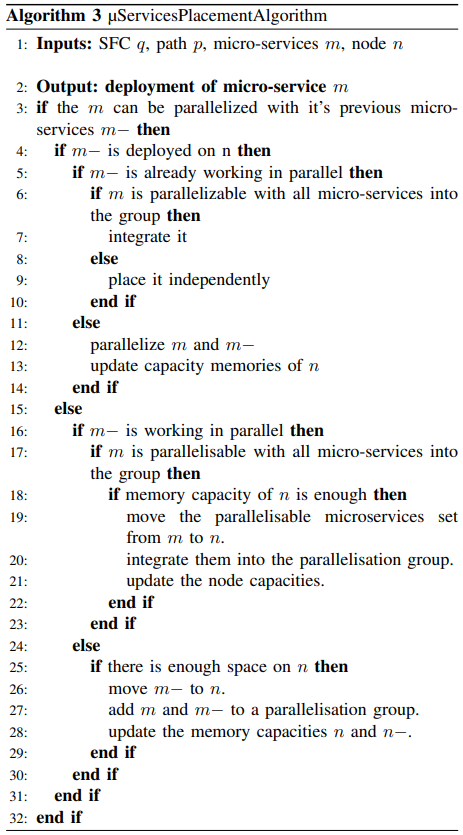 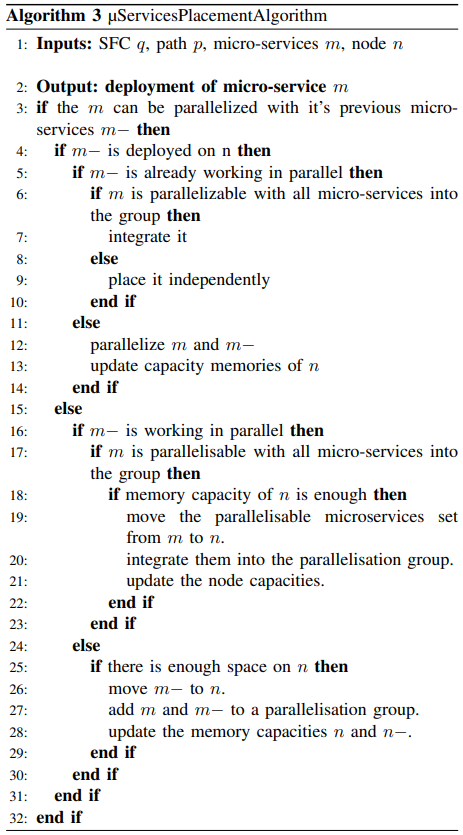 29
Annexe 3 : Heuristique V1 vs V2 vs Cplex en terme de nombre de parallélisme
Moyenne du nombre de micro-services fonctionnant en parallèle  par scénario
30
Annexe 4 : gap de latence Micro-services vs Monolithique
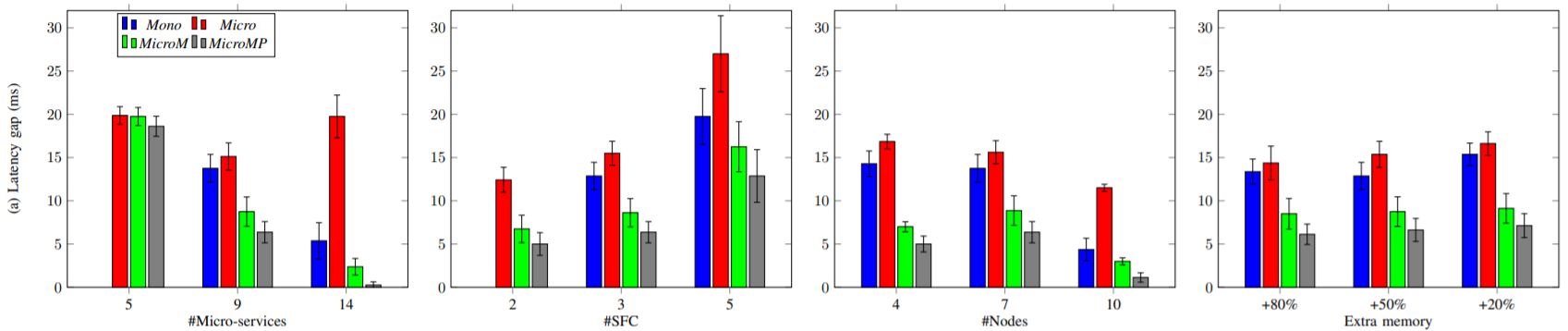 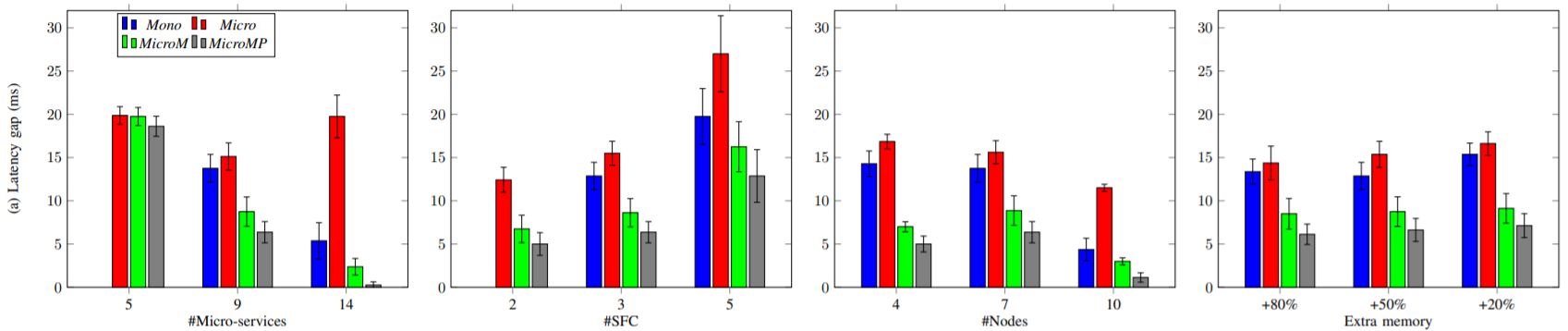 Micro has the worst latency gap
The "raw" decomposition into micro-services increases the number of entities deployed and therefore the communication within the network 
MicroMP achieves the best performance 
Mutualization reduces the length of SFCs 
Parallelism reduces execution latency 
Latency gain is correlated to the length of the SFC
When SFC are larger, there is more possibility for mutualisation and parallelism
31
[Speaker Notes: Latency gap is the sum of the latency exceedance compared to the required one.]
Annexe 5 : Analyse de convergence
Afin de déterminer le nombre d’itérations, nous avons analysé sa corrélation avec le nombre de SFC 
Scénarios 
Nombre de scénario 6
Nombre de SFC : {10, 15, 20}
Infrastructure :  {5, 9} nœuds









Nous fixons donc le nombre d’itération au nombre de SFC/2
32